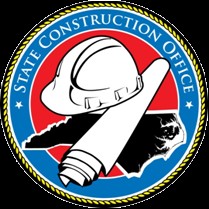 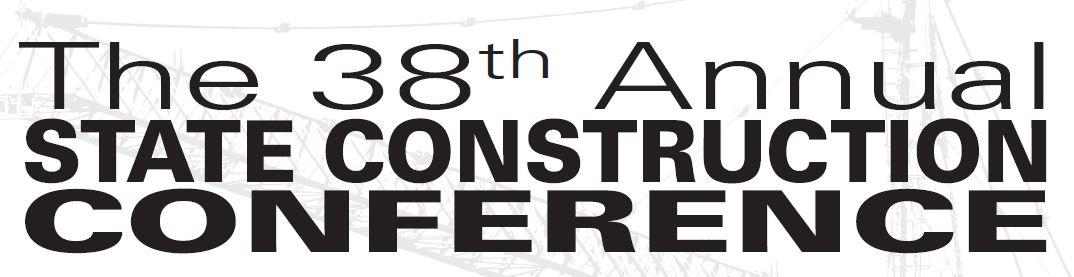 SCO Updates
SCO Conference 2019
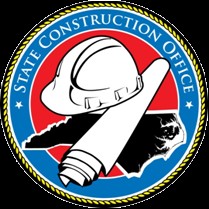 Recent developments :
Design Build Delivery Methods (Design Build and Design Build w/ Bridging)
General Conditions : https://ncadmin.nc.gov/node/9027 
Construction Contract documents : https://ncadmin.nc.gov/node/9026 
Expanded INTERSCOPE:
Design Build Contracting
HUB reporting
Capital Project Coordinator Seminars:
Next scheduled : June 12th (Agencies & Universities); October 9th (Community Colleges)
Presentation available via Webinars
SCO Conference 2019
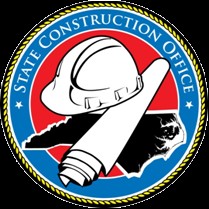 Recent developments :
Fully engaged in the electronic conversion
Still accept both hardcopies and electronic media
Field inspections and Construction Administration will follow starting this year
Exempt projects:
Minor scope
No professional designer involved
Must create project in INTERSCOPE for inspections to take place.
SCO Conference 2019
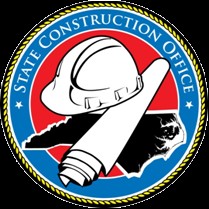 DESIGN review:
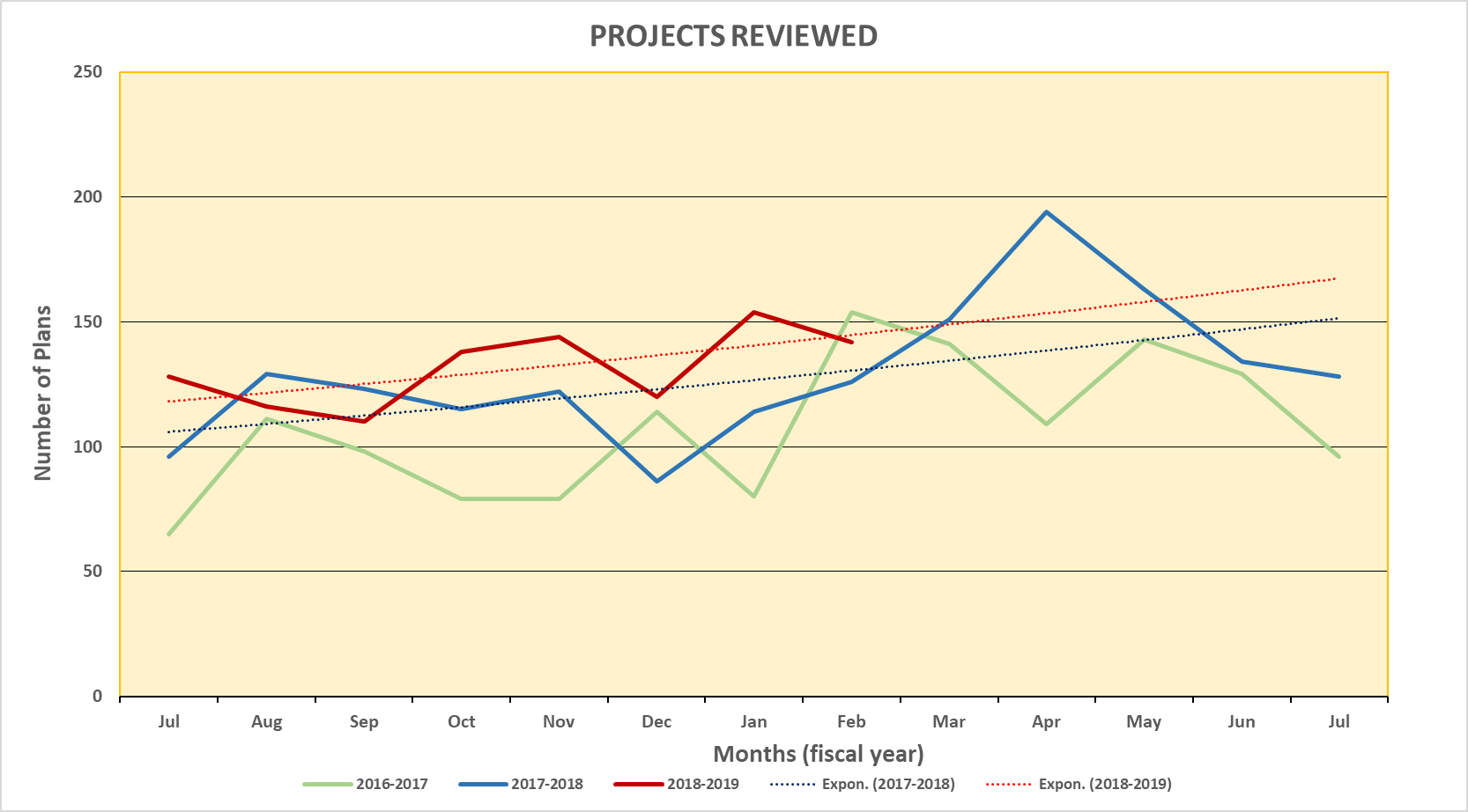 SCO Conference 2019
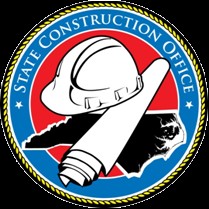 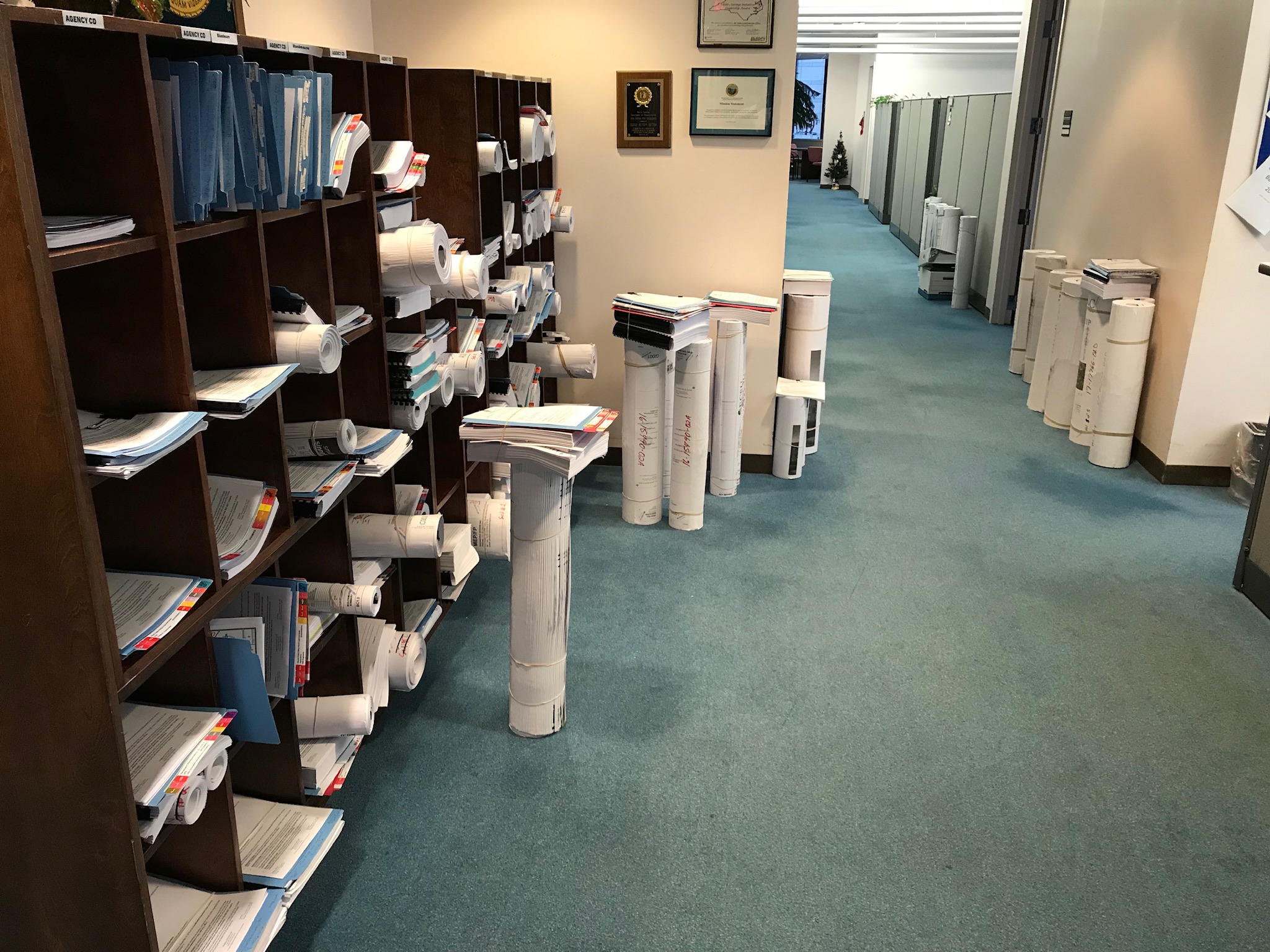 SCO Conference 2019
Construction Contracts:
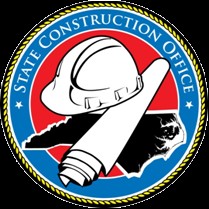 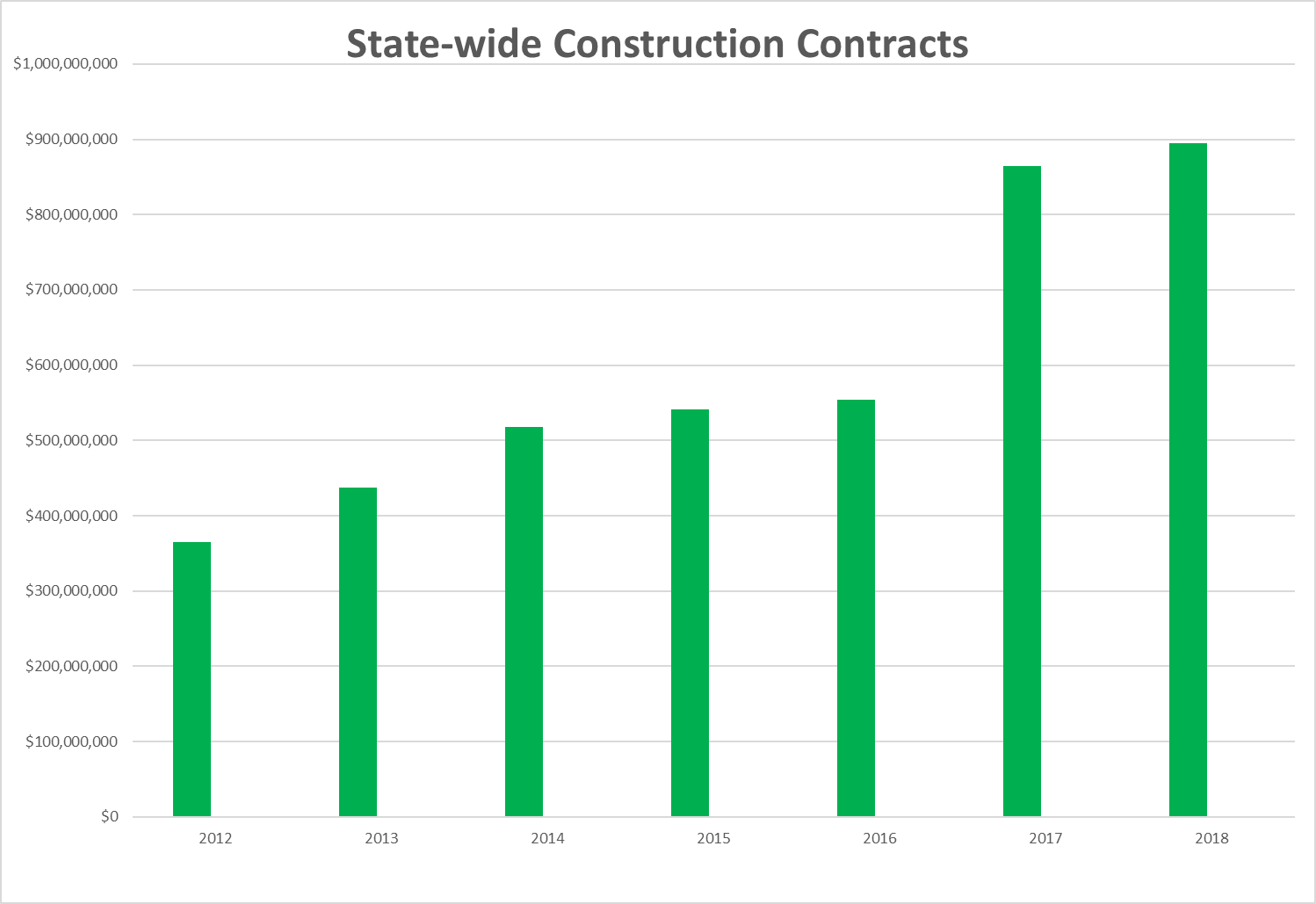 SCO Conference 2019
Facilities Condition Assessment Program
FCAP current statistics
FCAP State-wide Cycle just Completed 
 All Counties complete.
118,253,785 square feet inspected  
4489 buildings   
10,402 deficiencies identified
Documented with estimates
 $6.2 Billion in total deficiencies 
All Priorities 
Appropriated Funding ONLY
Deficiency Priority
4
Targeted Renovation: Major renovation due to age or condition
8
Deficiencies by Priority
4
Targeted Renovation: $4,174,598,878
9
Consulting Section
FCAP current statistics
FCAP State-wide Cycle just Completed 
 All Counties complete.
118,253,785 square feet inspected  
4489 buildings   
10,402 deficiencies identified
Documented with estimates
 $6.2 Billion in total deficiencies 
All Priorities 
Appropriated Funding ONLY
Consulting Services:
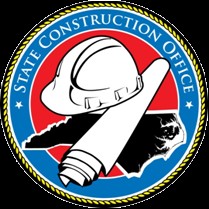 Responsibilities
Architecture & Engineering for DOA
Assist DOA’s Facility Management and State Property
Work with Building Coordinators on the Downtown Government complex concerning building system problems
Capital Project Management for DOA
Budget request
Designer interviews
Provide owner “coordination” comments
Prequalification criteria
Construction Administration
Electrical Inspections (Statewide)
Assist Plan Review
Inspections (5 electrical inspectors)
SCO Conference 2019
Work in Progress:
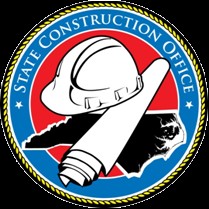 Workload across all platforms is very heavy.
Continue further development of INTERSCOPE and merging with the digital conversion of field inspections and construction administration.
Continue the development and implementation of the newest contract delivery methods: Design Build, Design Build w/ Bridging and Public Private Partnership.
Continue our involvement with the NC Building Code Council and the HUB Council in promoting outreach and increase participation.
SCO Conference 2019
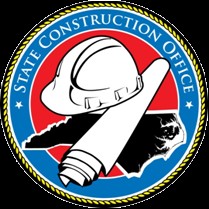 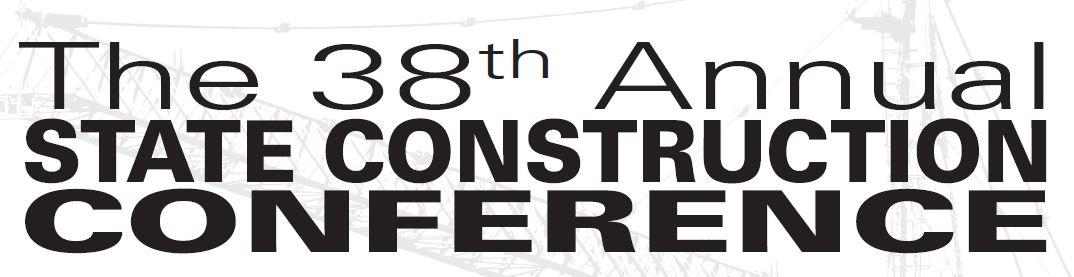 Inspection DISCOVERIES
SCO Conference 2019
College of Architecture and Planning
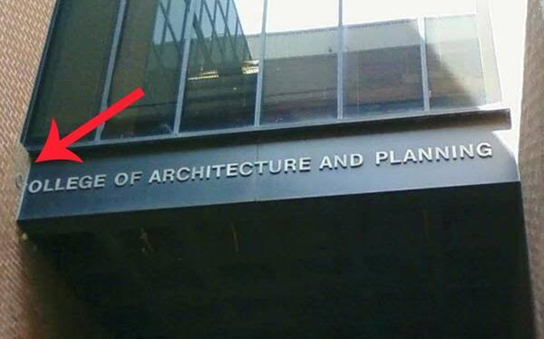 SCO Conference 2019
The stencil was wrong
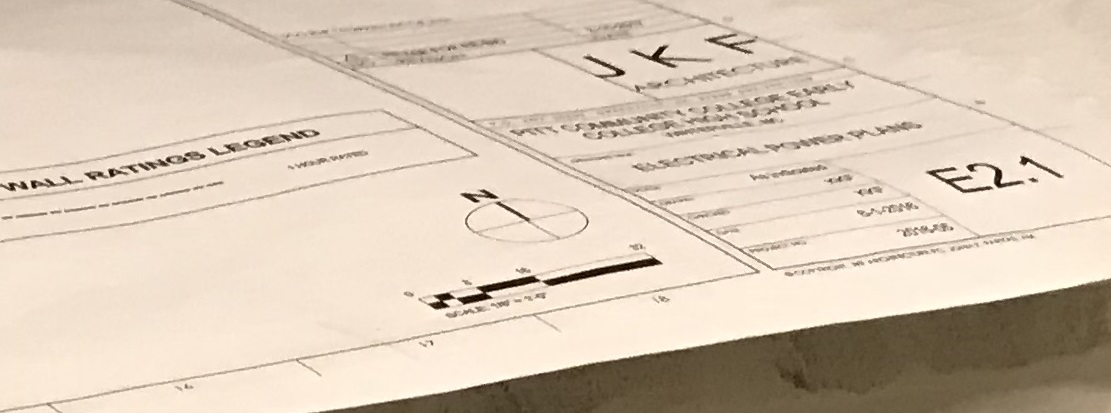 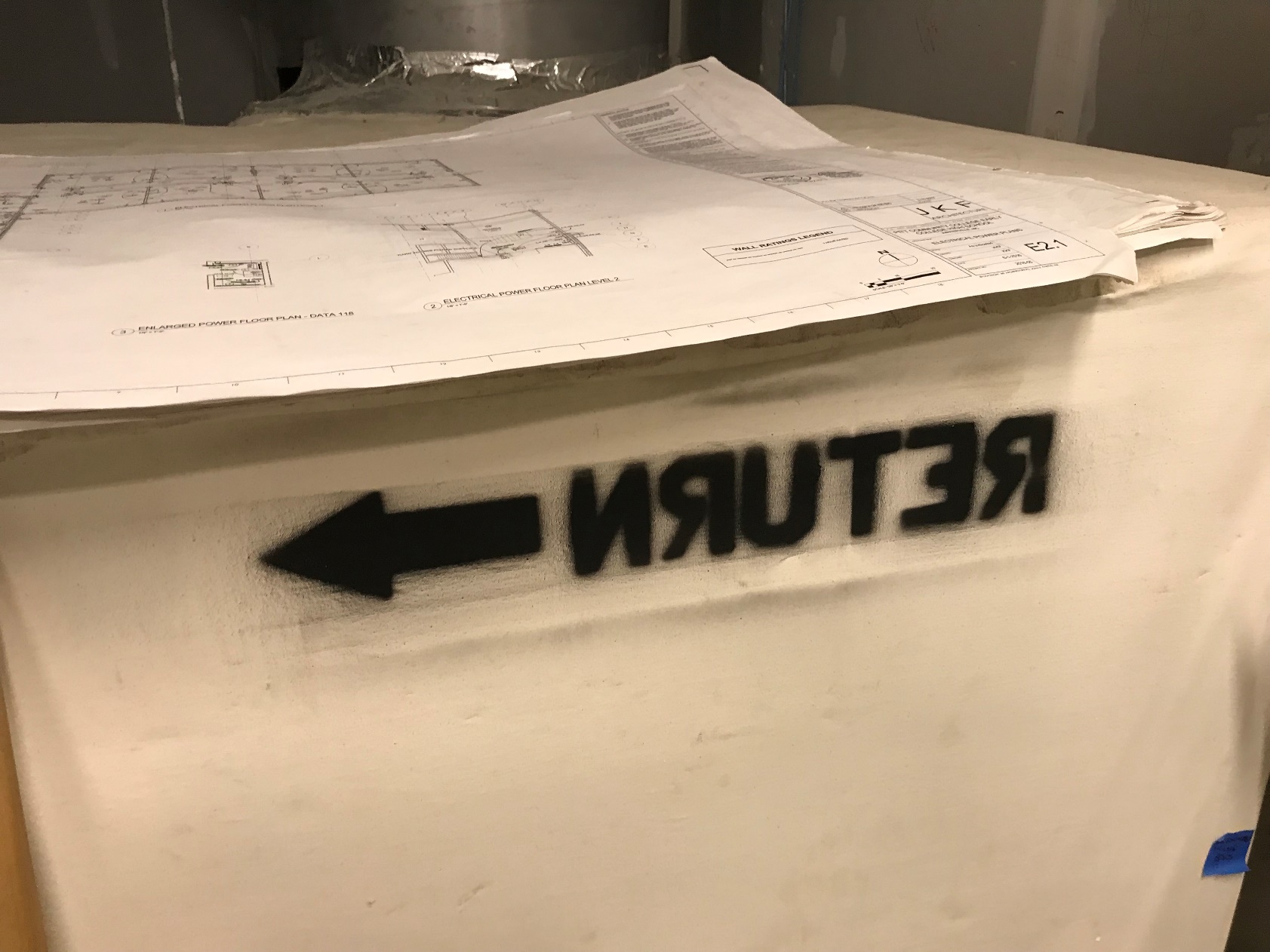 SCO Conference 2019
Better than painted head
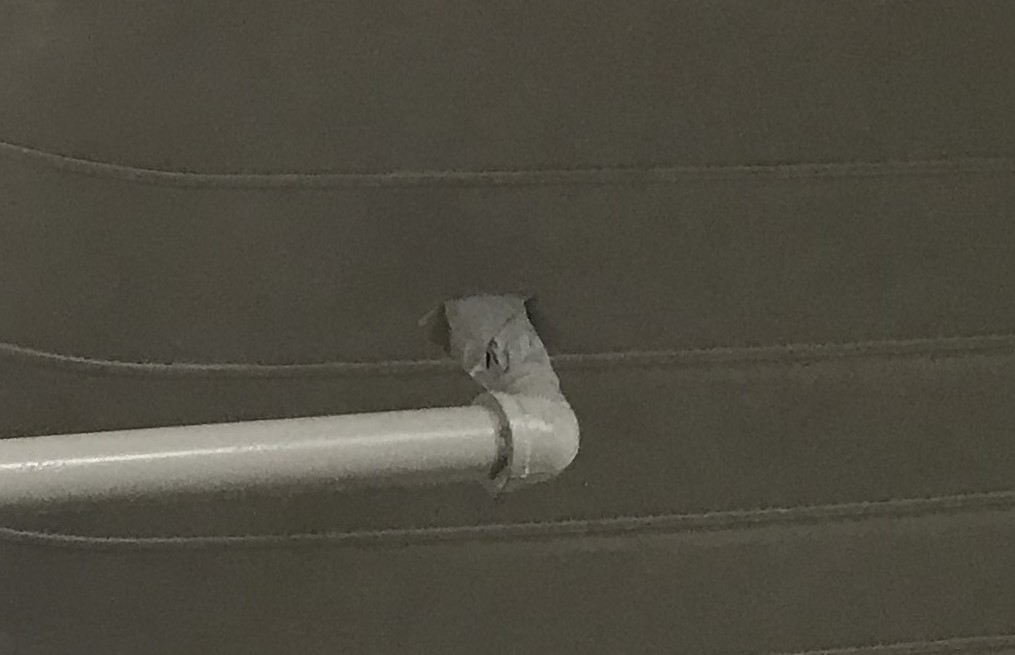 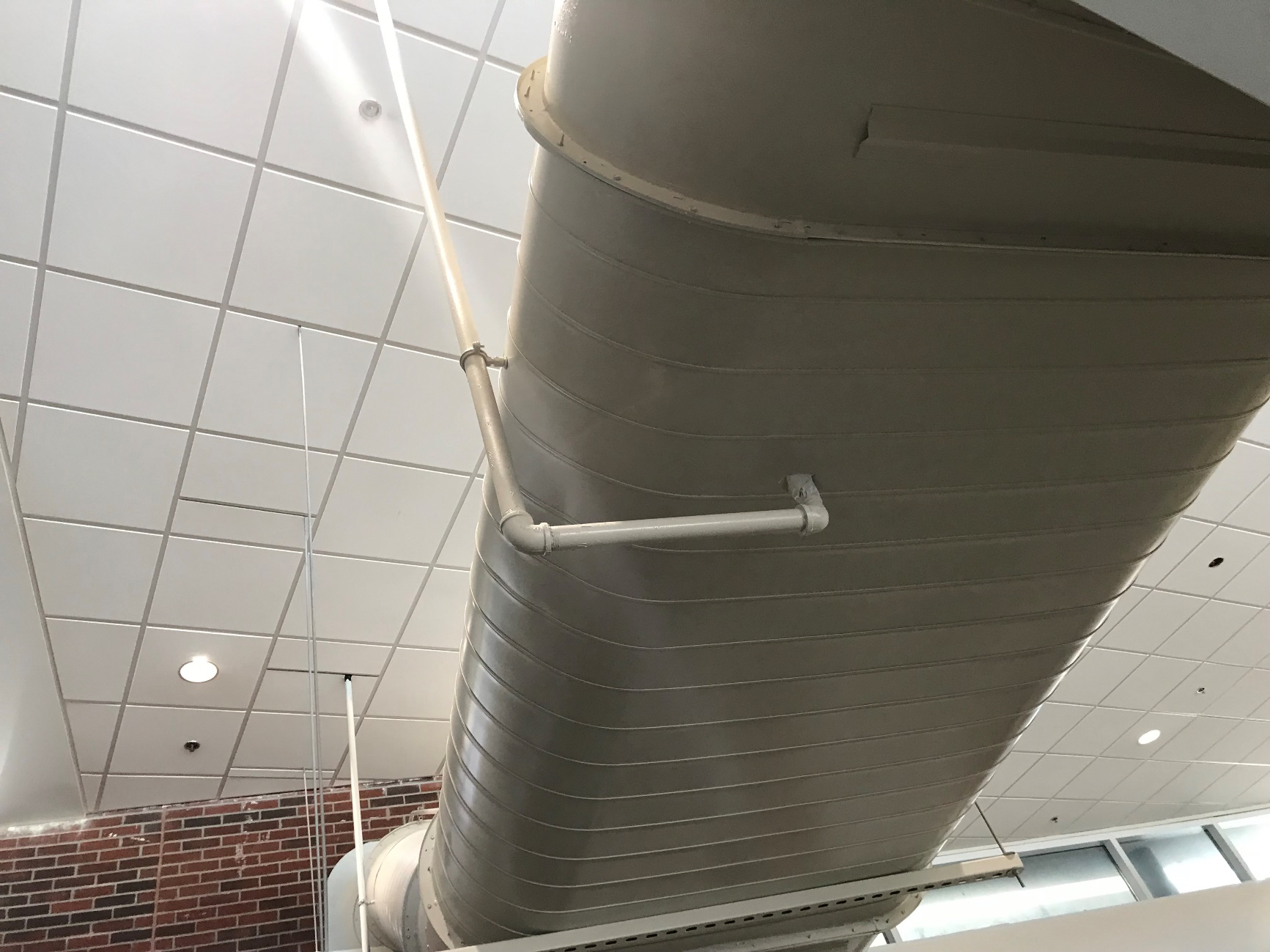 SCO Conference 2019
It is out of the way
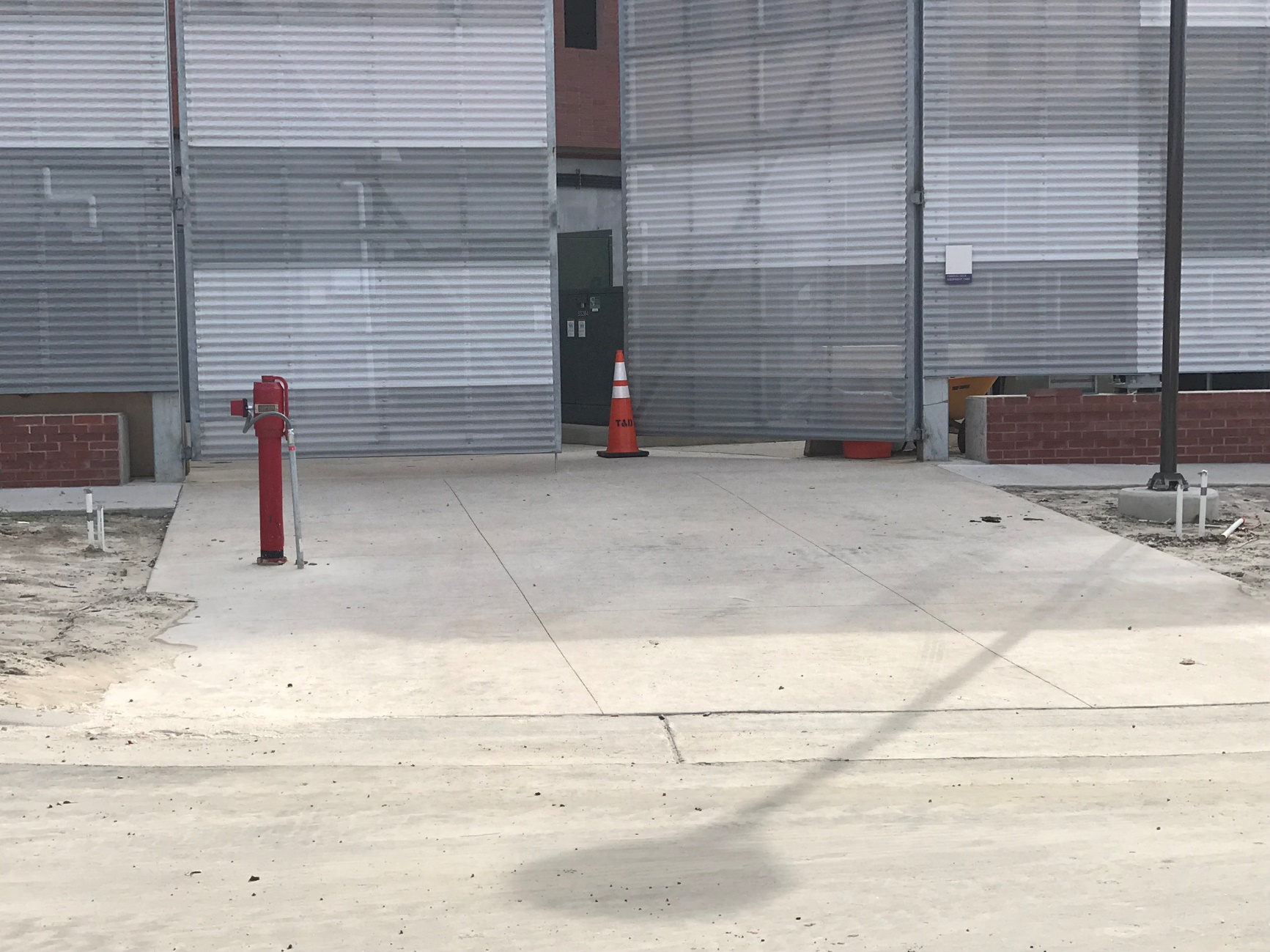 SCO Conference 2019
Too close for comfort
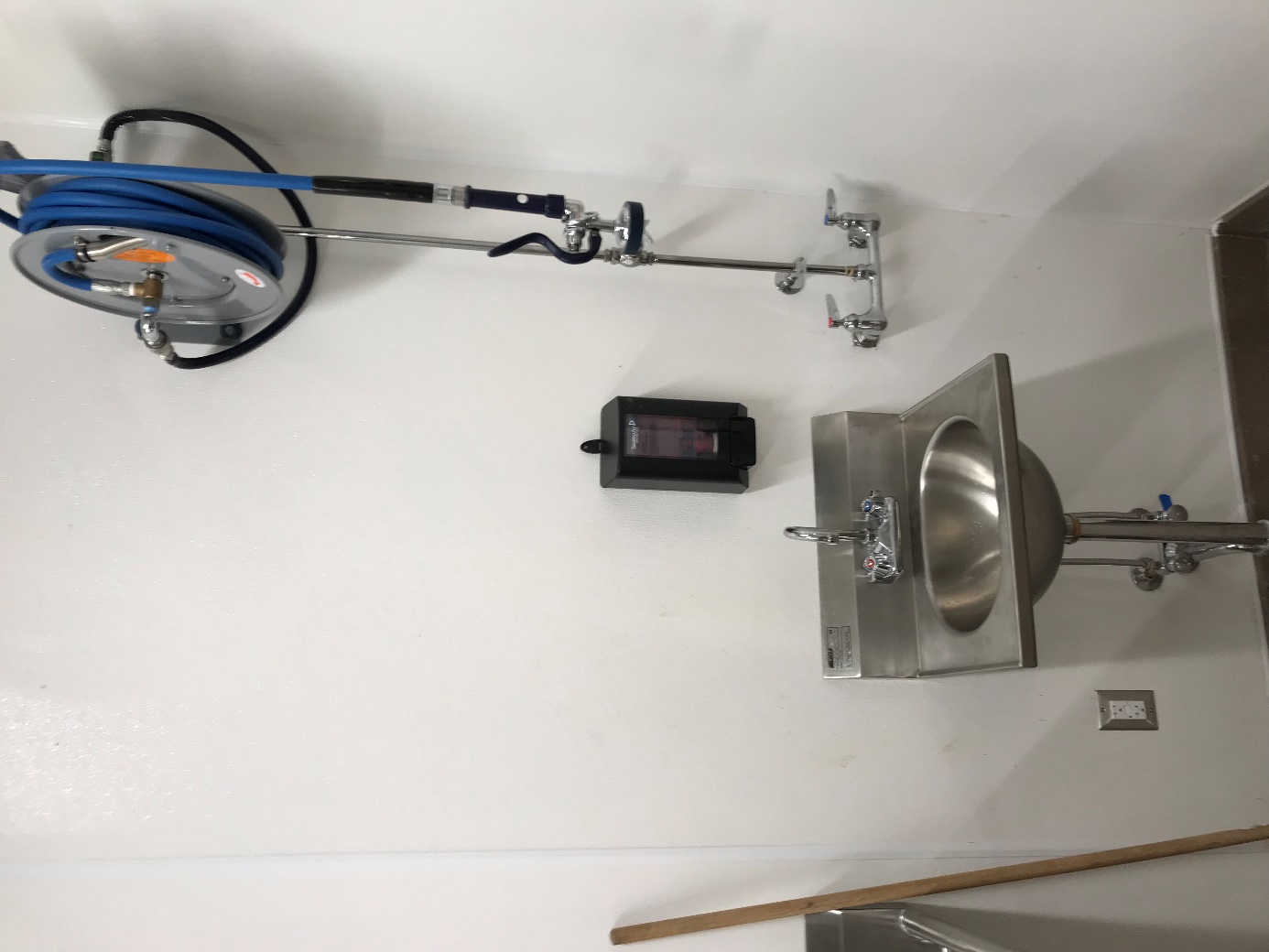 SCO Conference 2019
Almost, does not get it
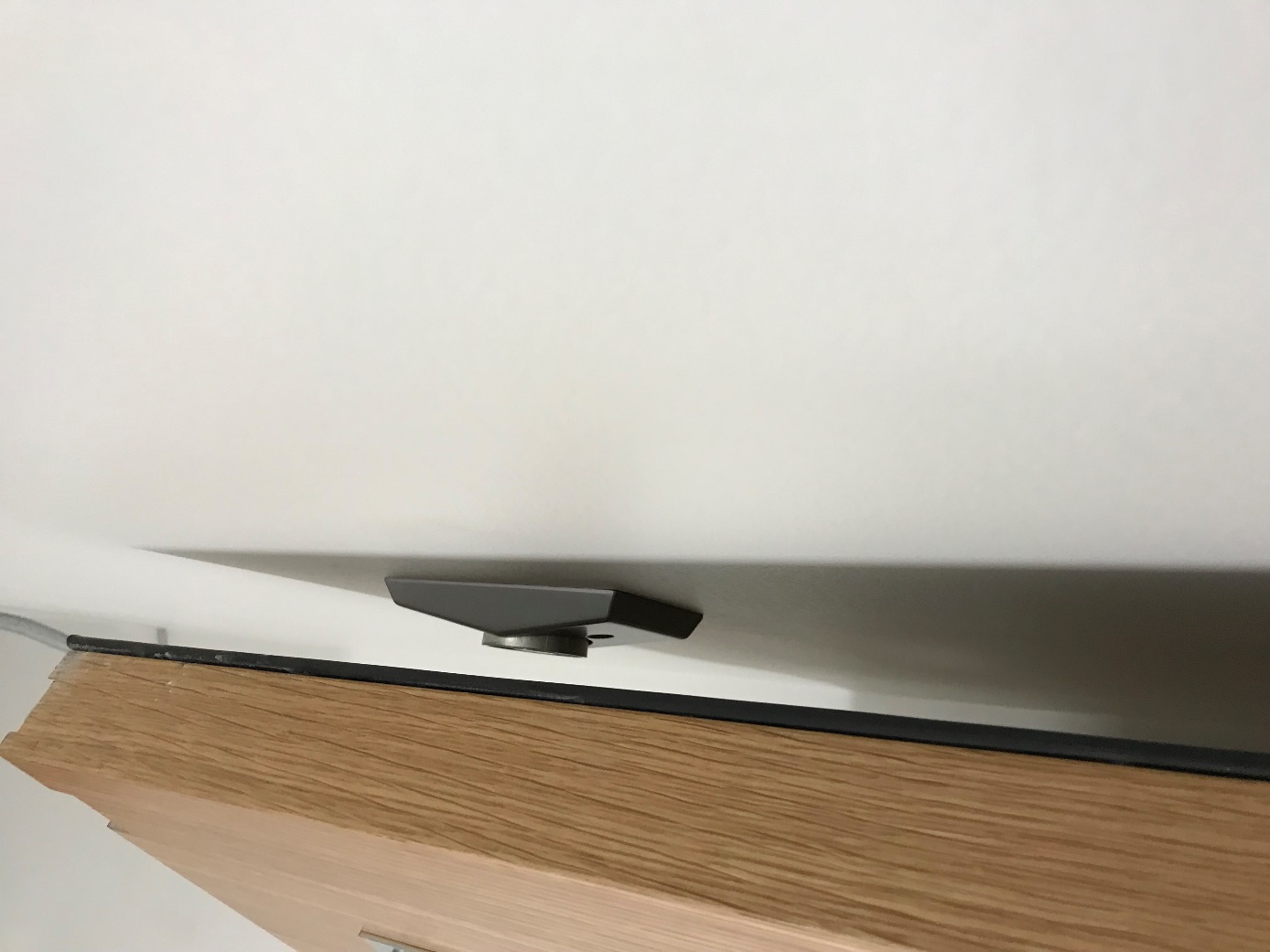 SCO Conference 2019
If it can’t be fix, duct tape will
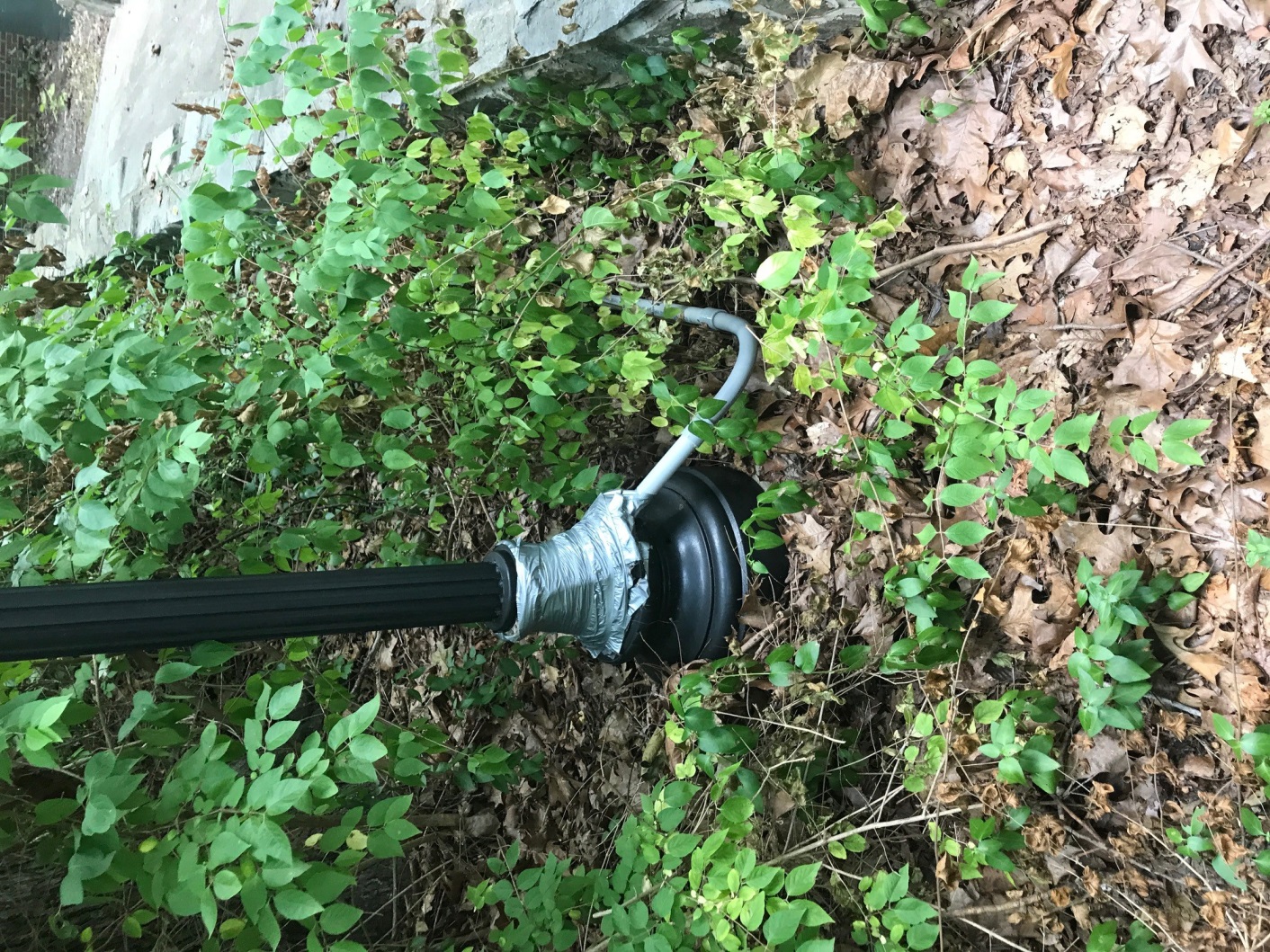 SCO Conference 2019
Another great use of duct tape
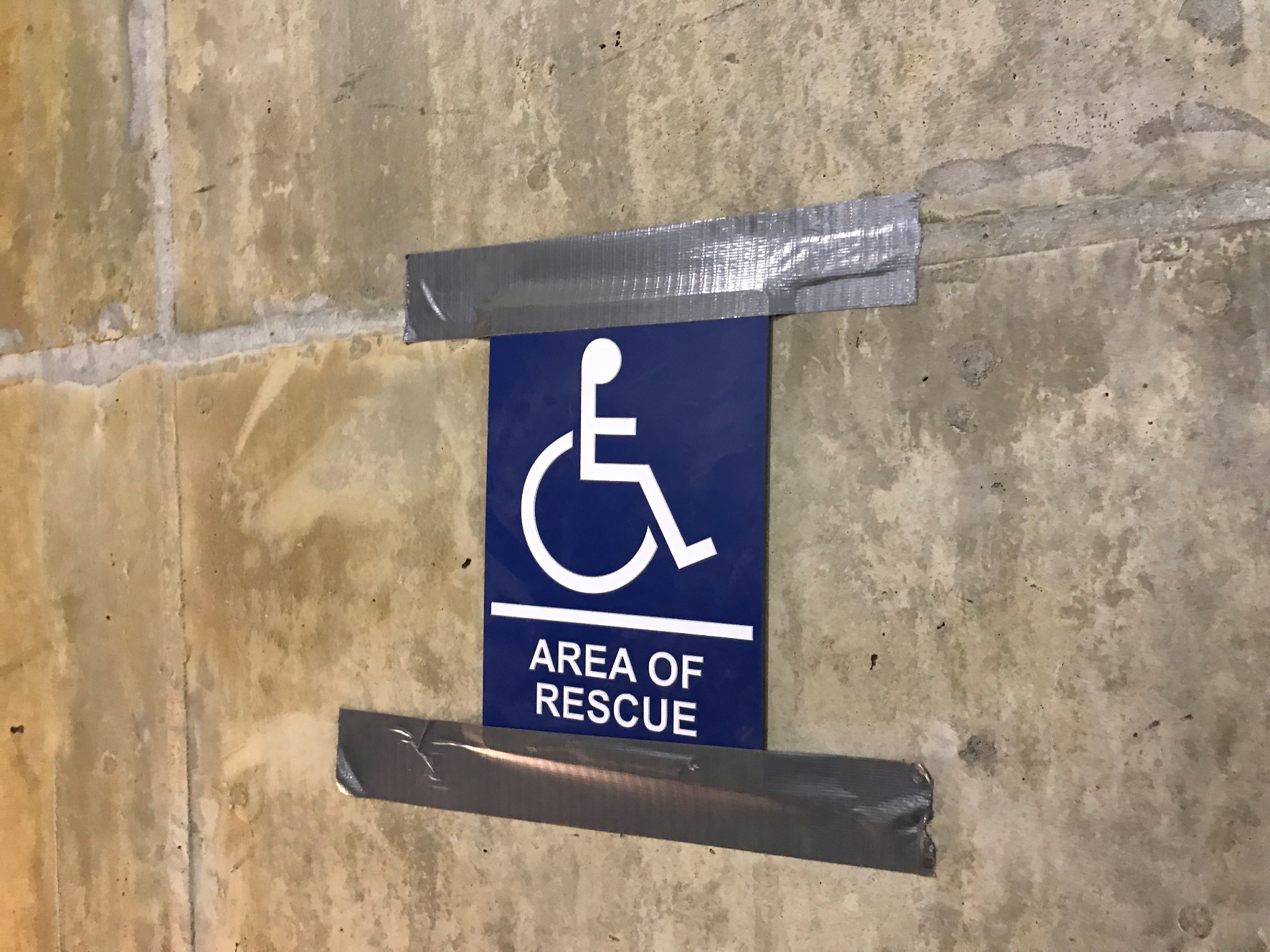 SCO Conference 2019
Paper tape is not better
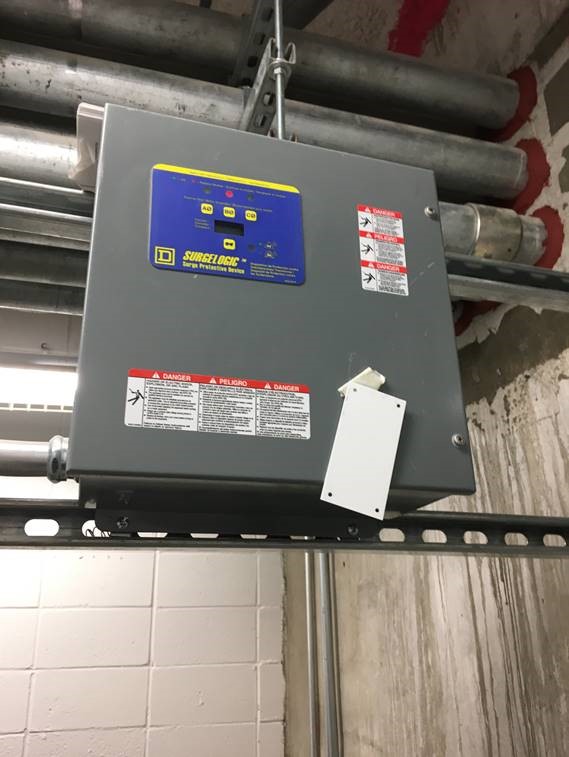 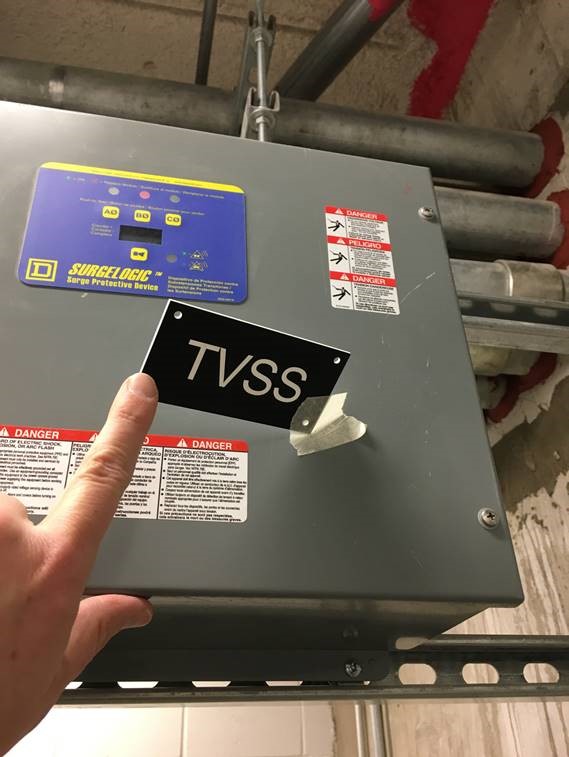 SCO Conference 2019
Gutters that work
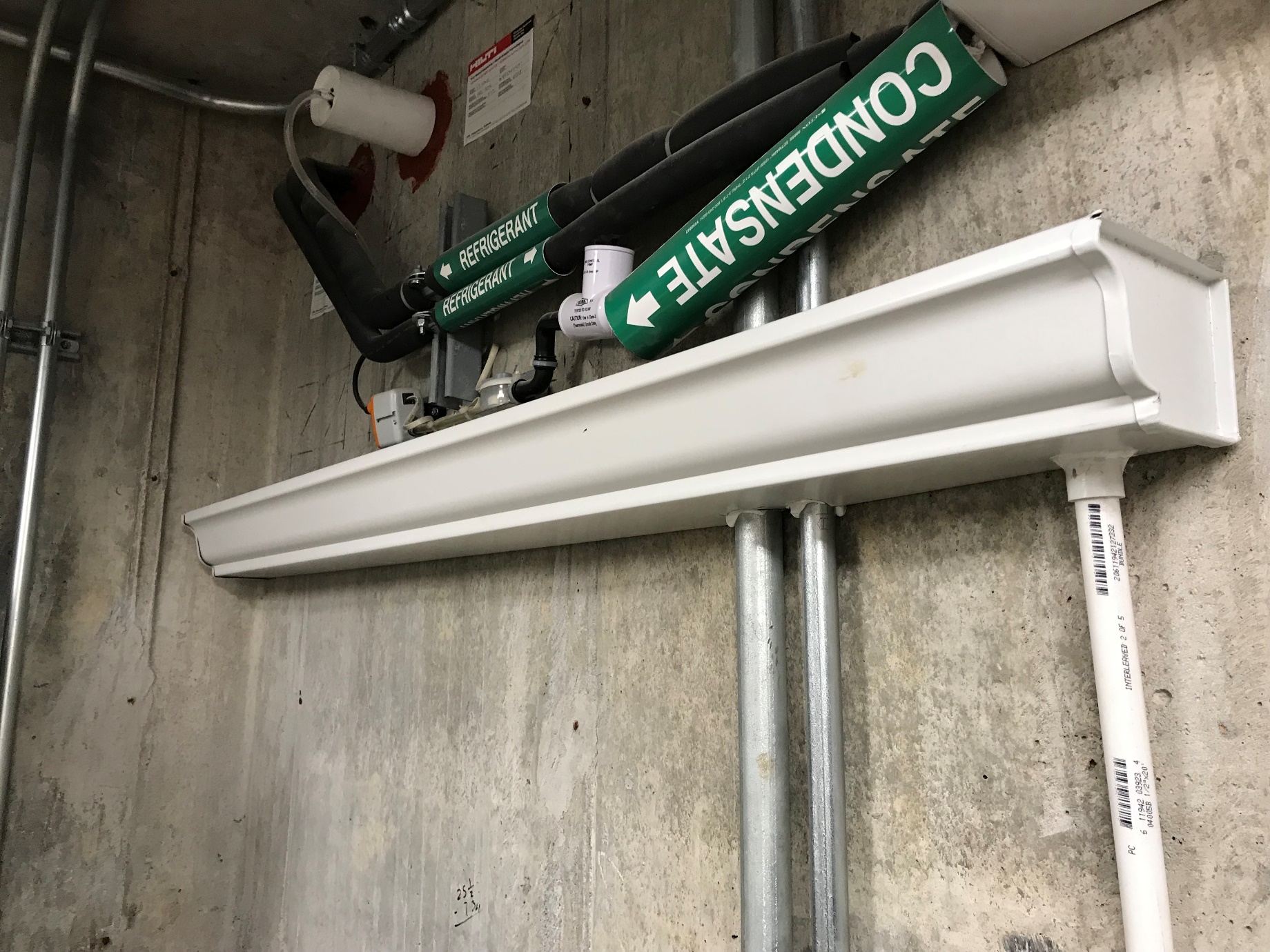 SCO Conference 2019
The mystery corner
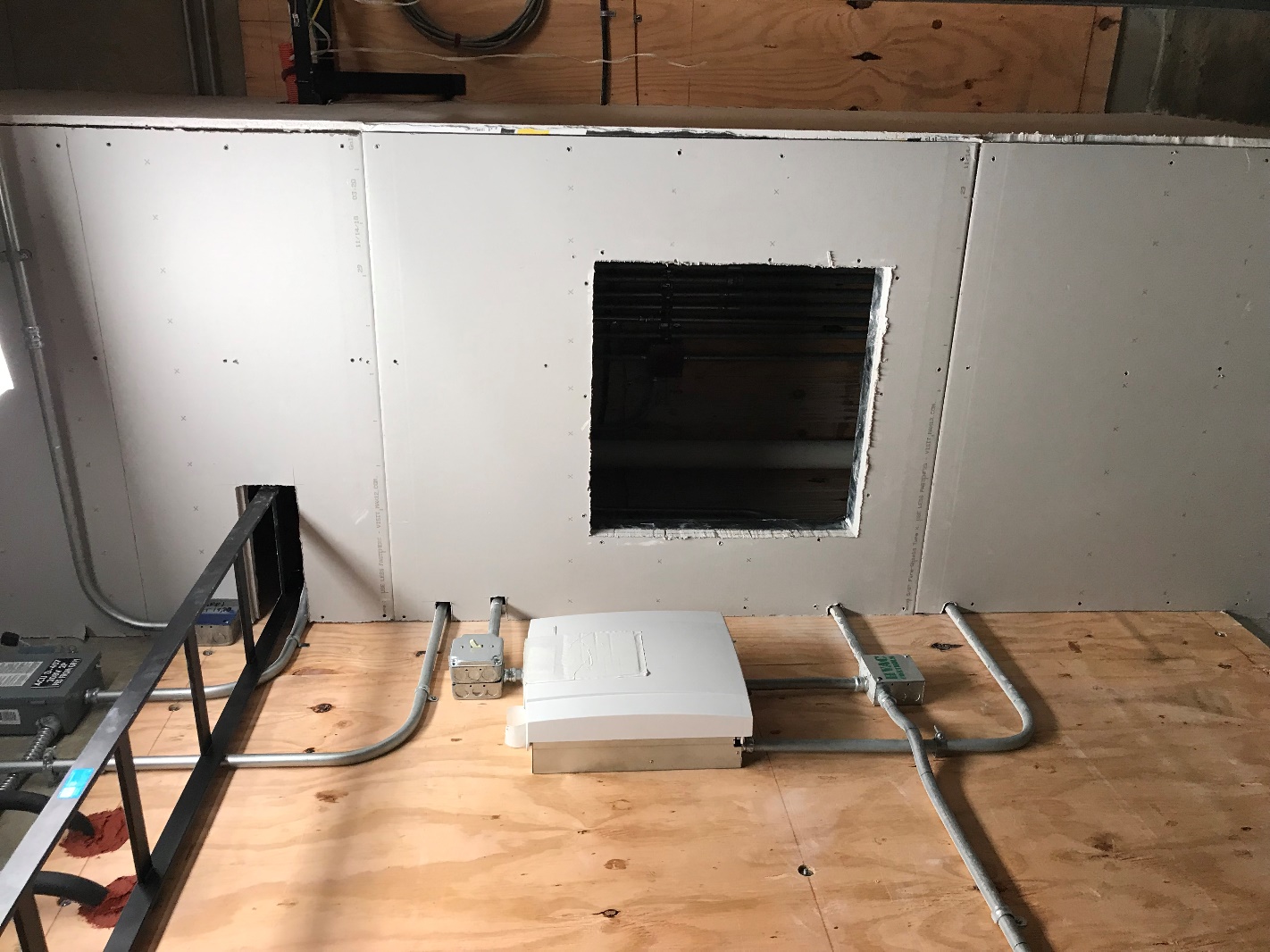 SCO Conference 2019
Give me a hint, is it rated or not?
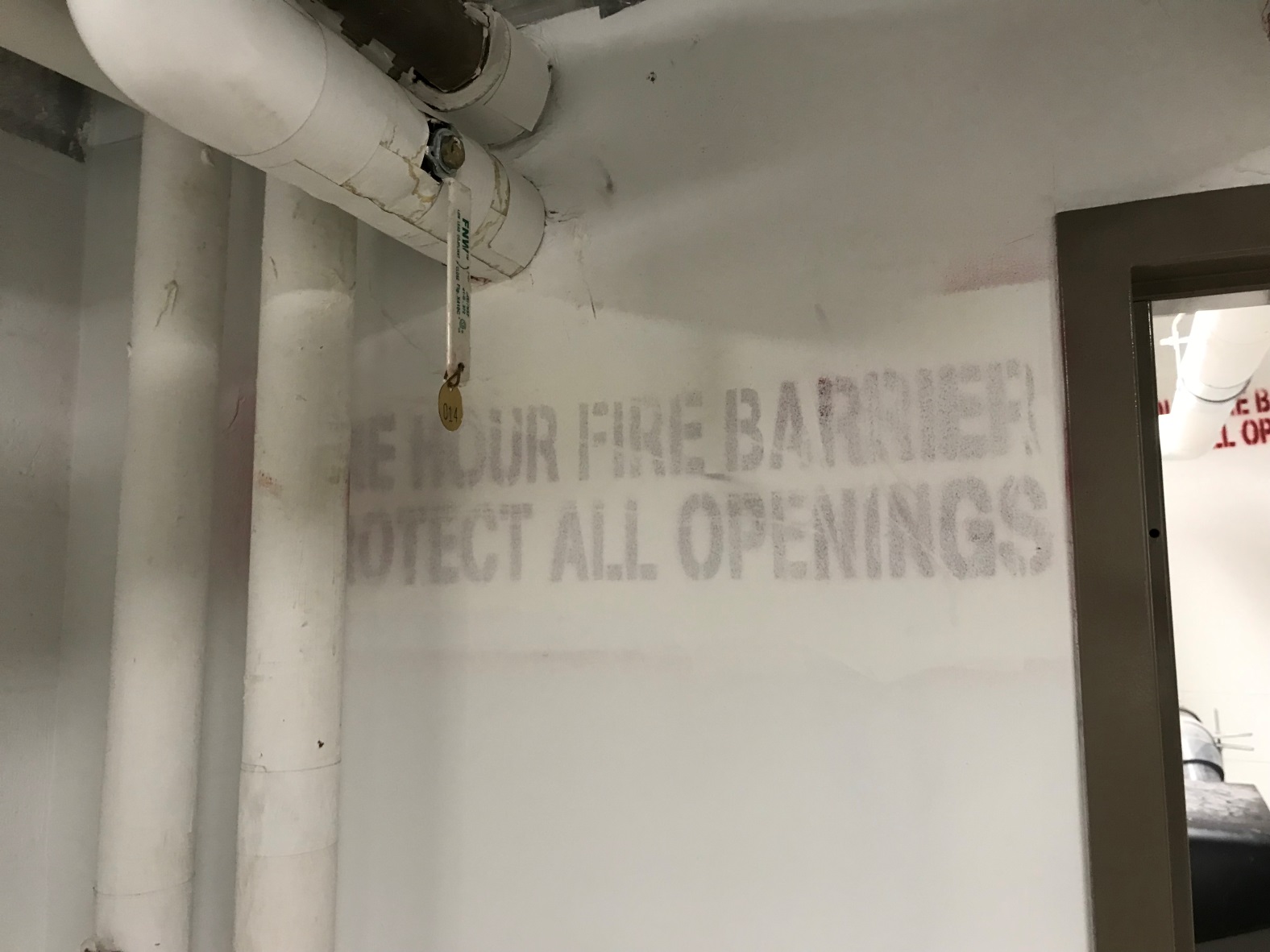 SCO Conference 2019
Is this wall rated?
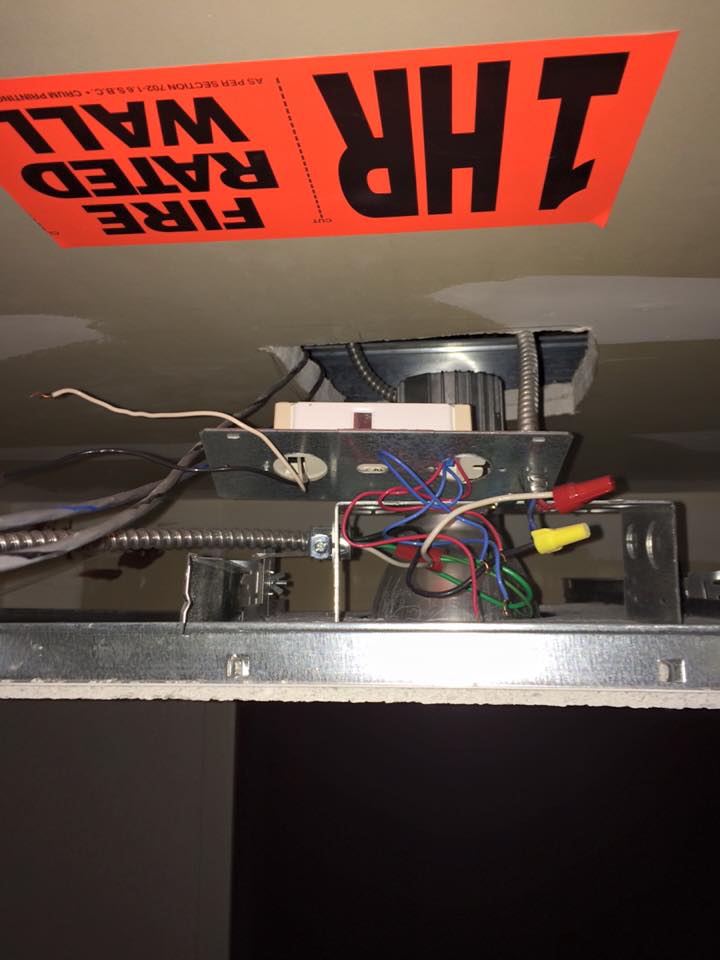 SCO Conference 2019
How about this one? I don’t think so
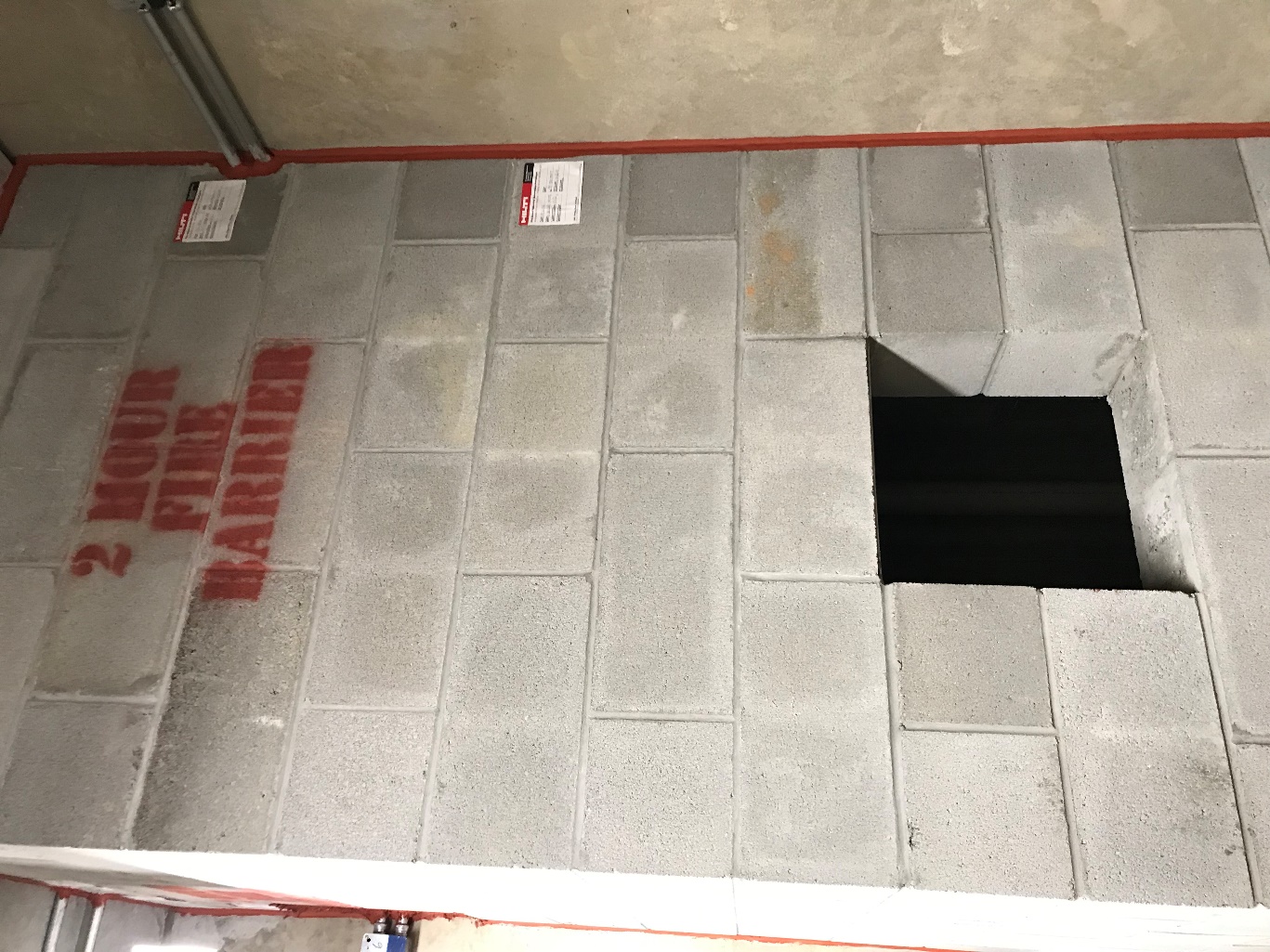 SCO Conference 2019
Fire caulk other uses
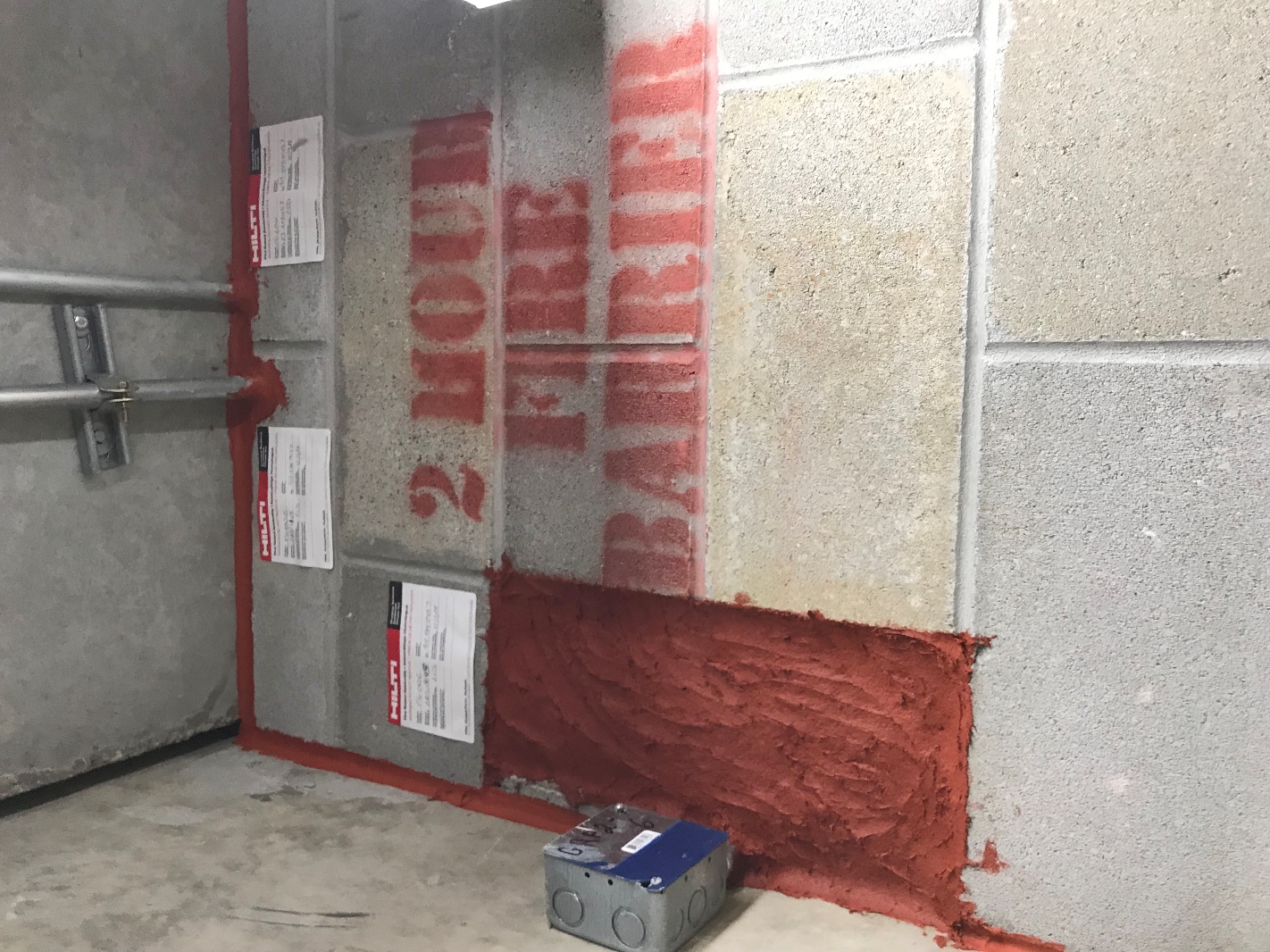 SCO Conference 2019
The location was unclear on plans
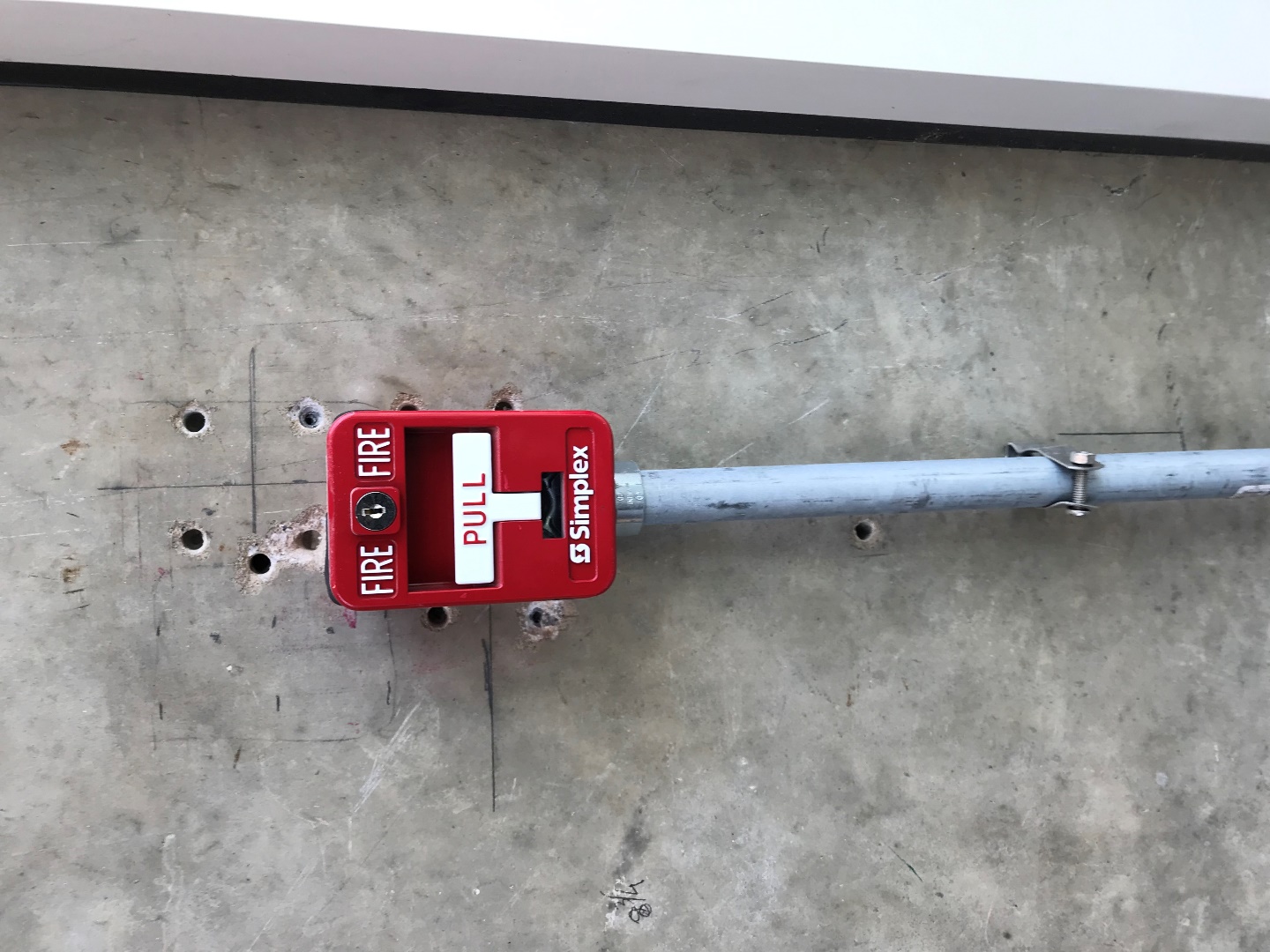 SCO Conference 2019
Can’t Exit through this door
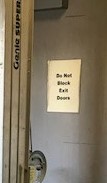 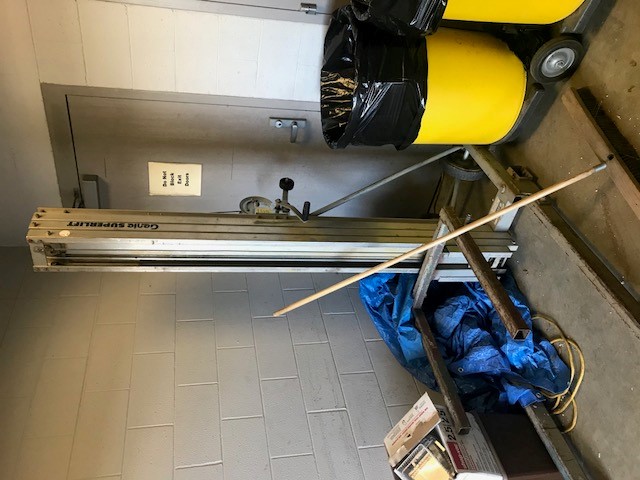 SCO Conference 2019
Can’t go through this Exit either
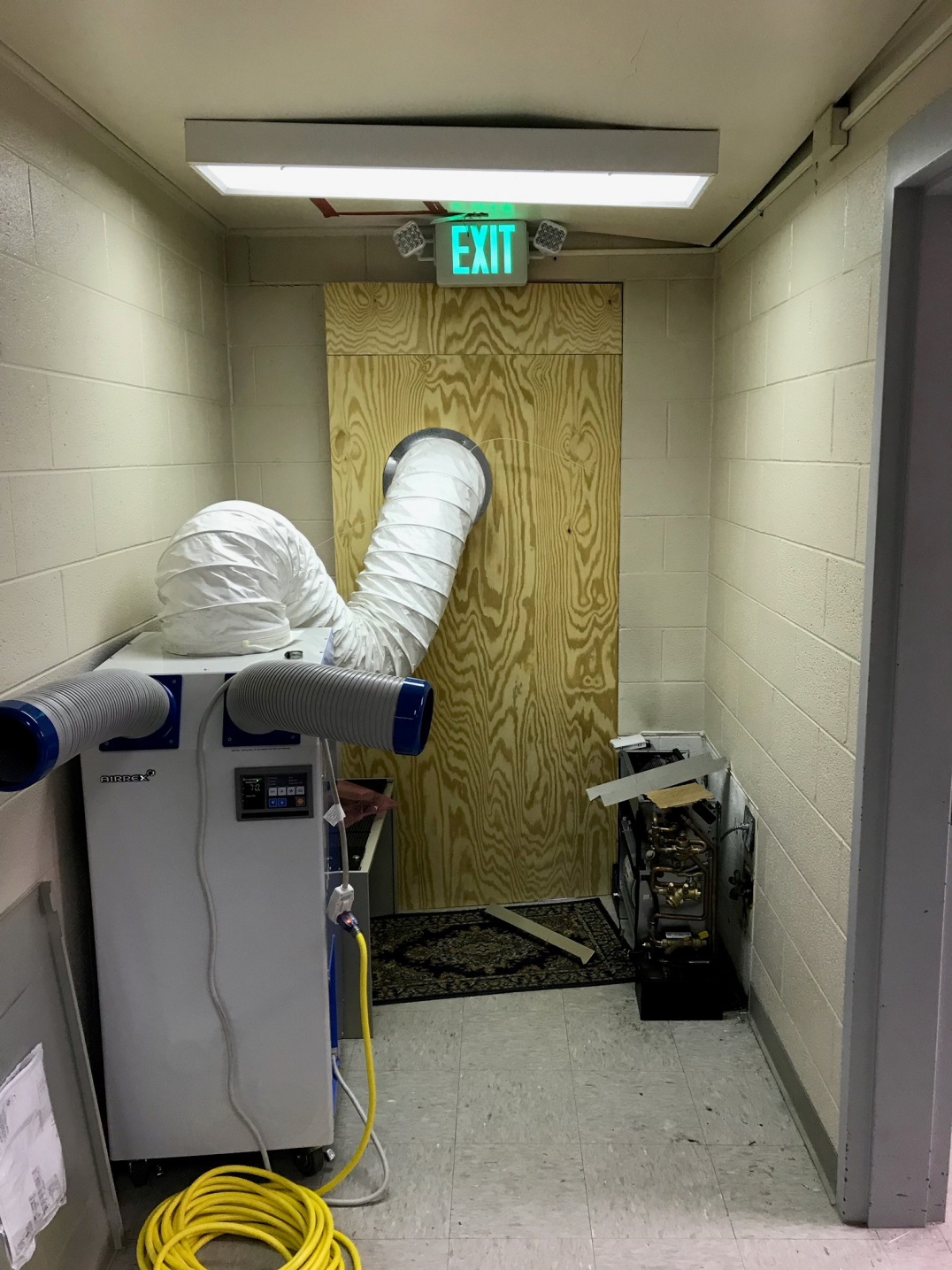 SCO Conference 2019
Solving a hazard while creating a new one
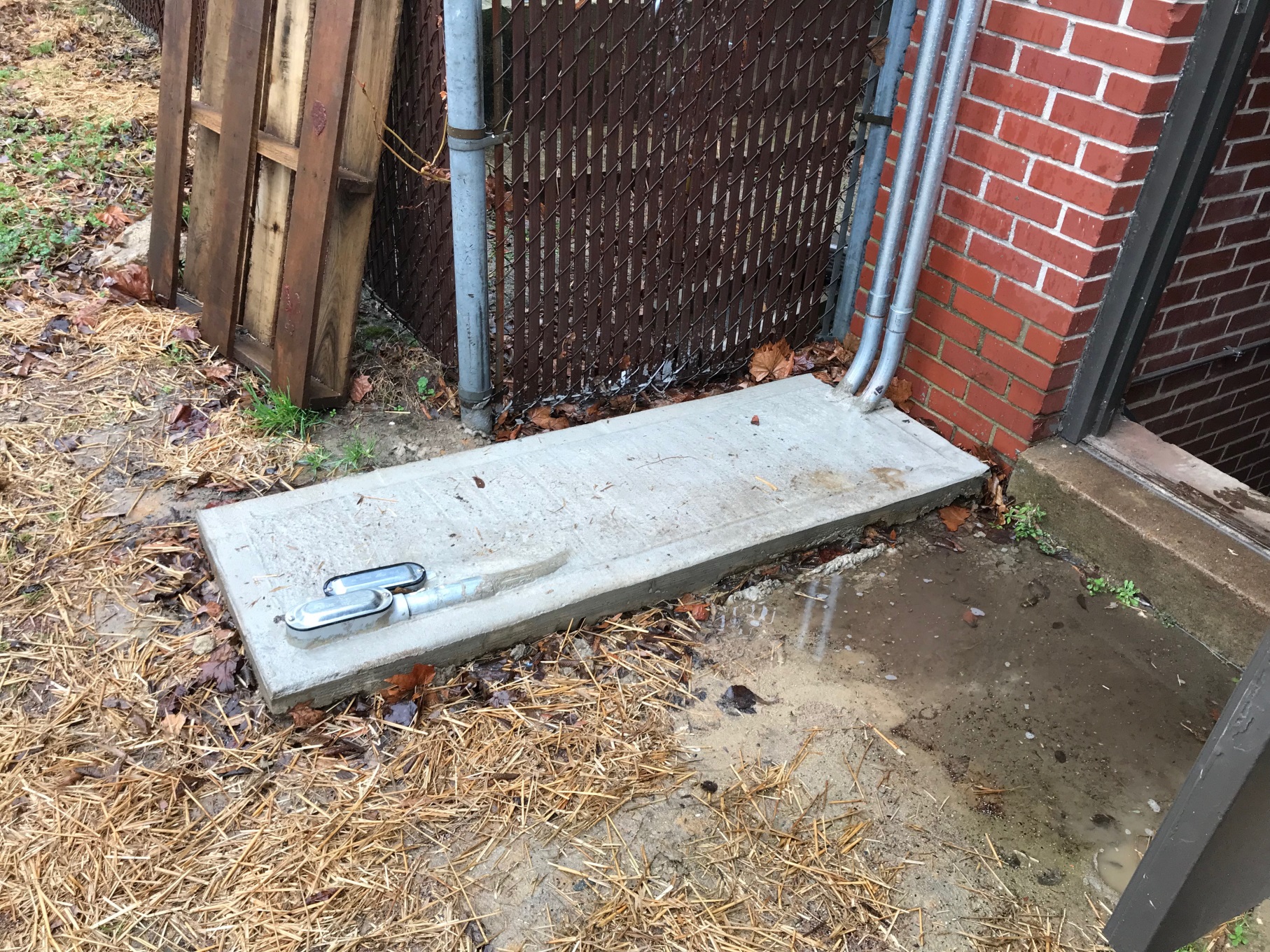 SCO Conference 2019
Handrails optional, use the stair treads
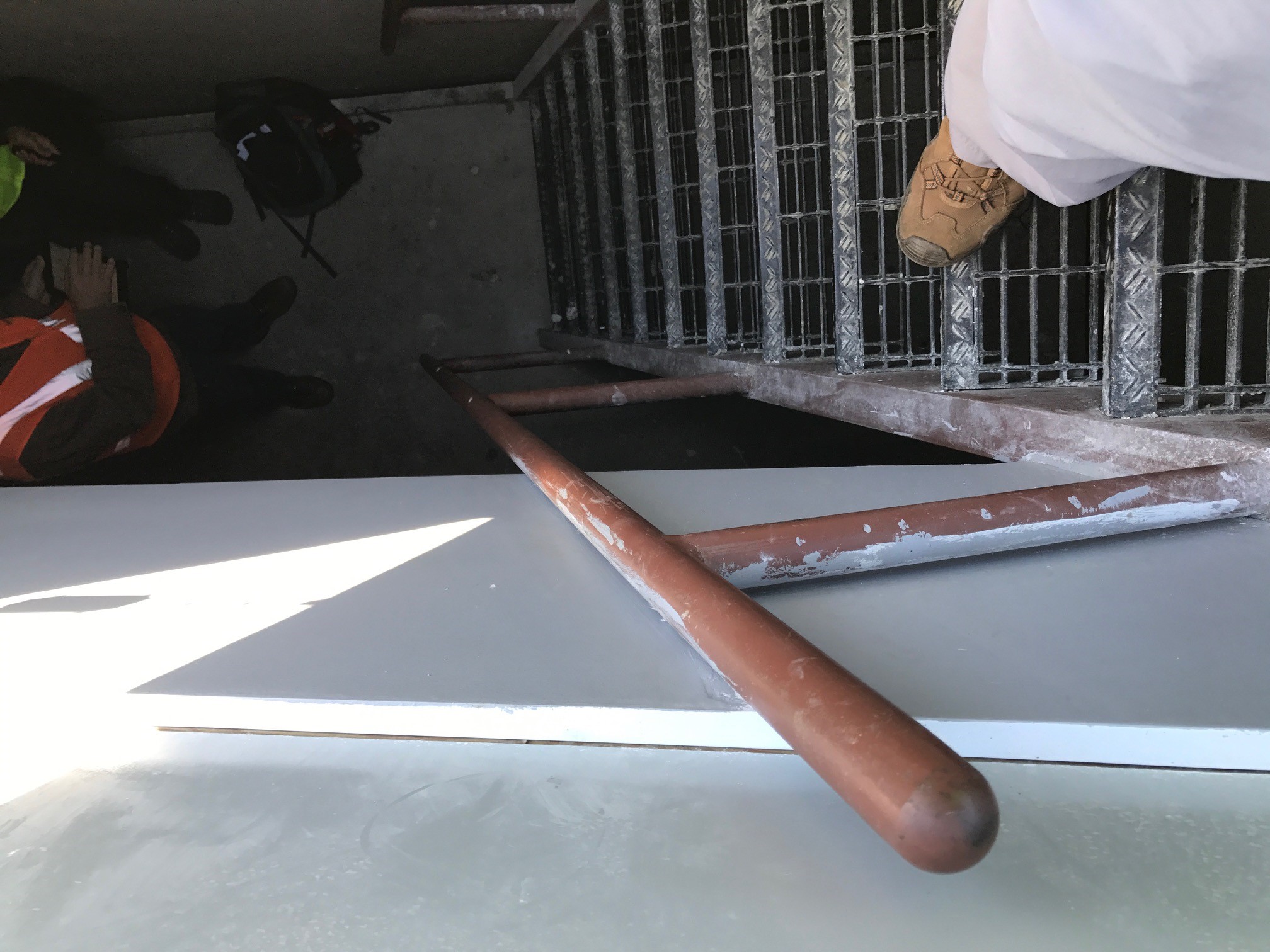 SCO Conference 2019
Maintenance Electrician's nightmare
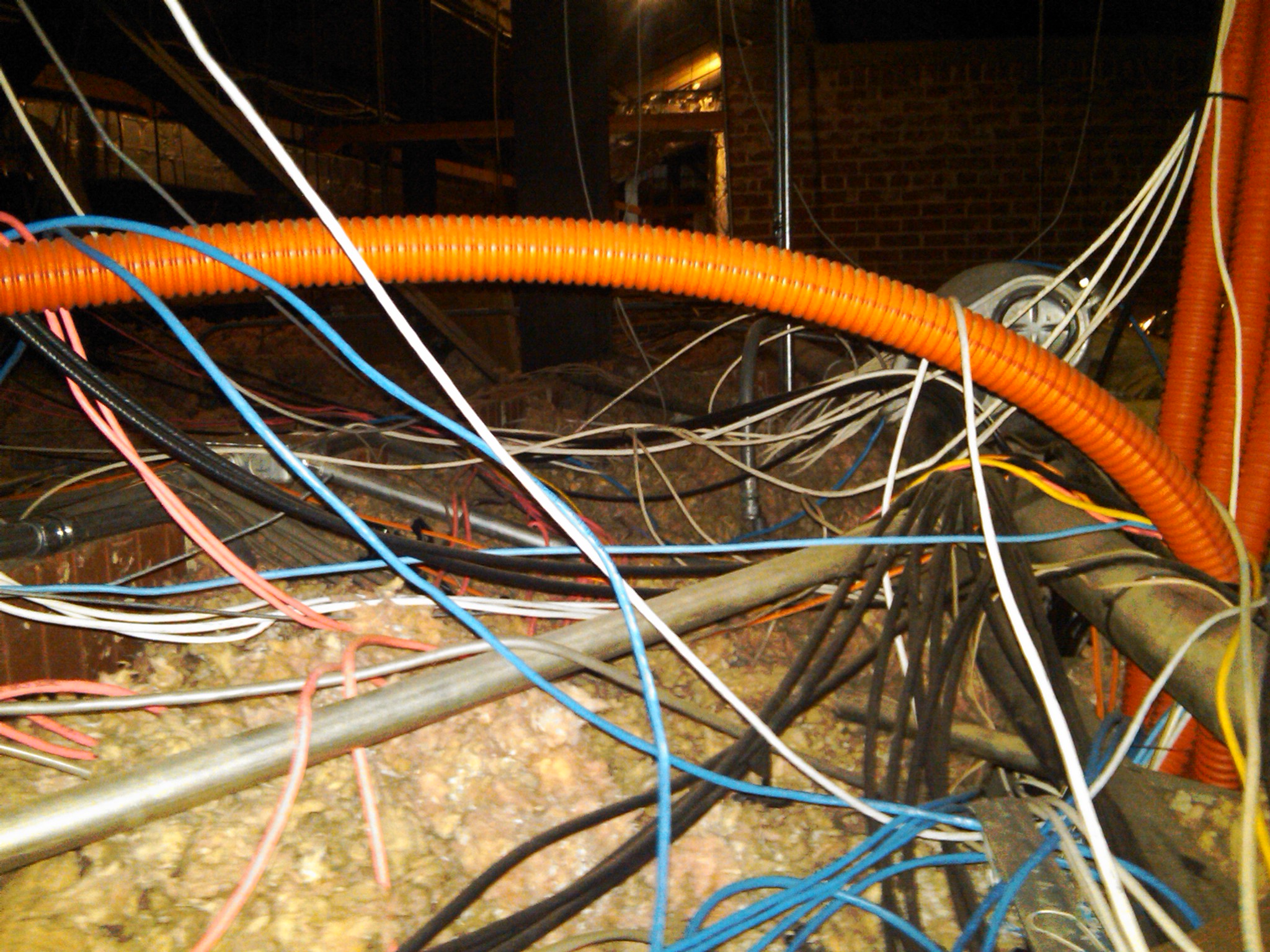 SCO Conference 2019
How was the grounding test done?
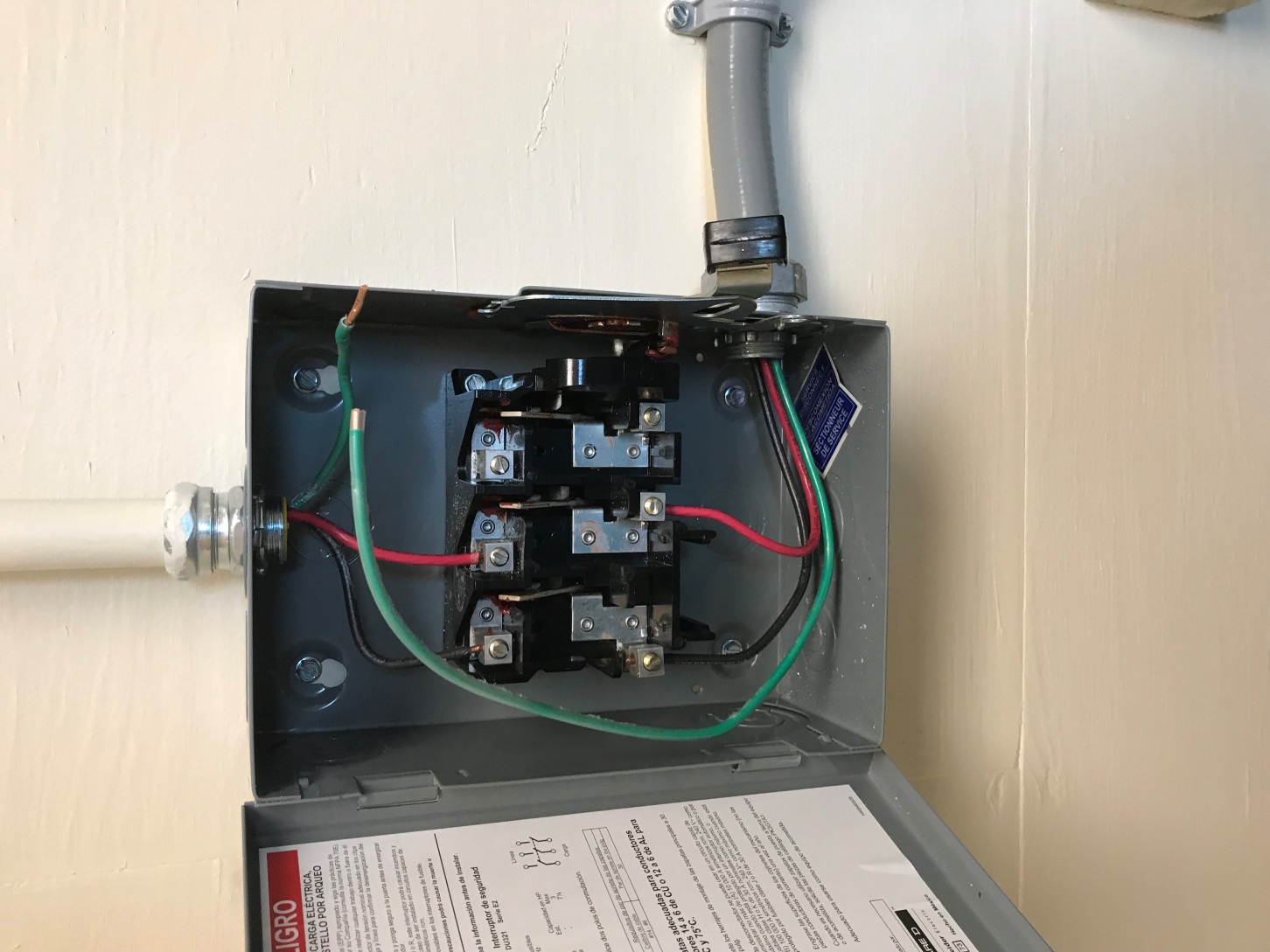 SCO Conference 2019
Is this proper  electrical grounding? it works!
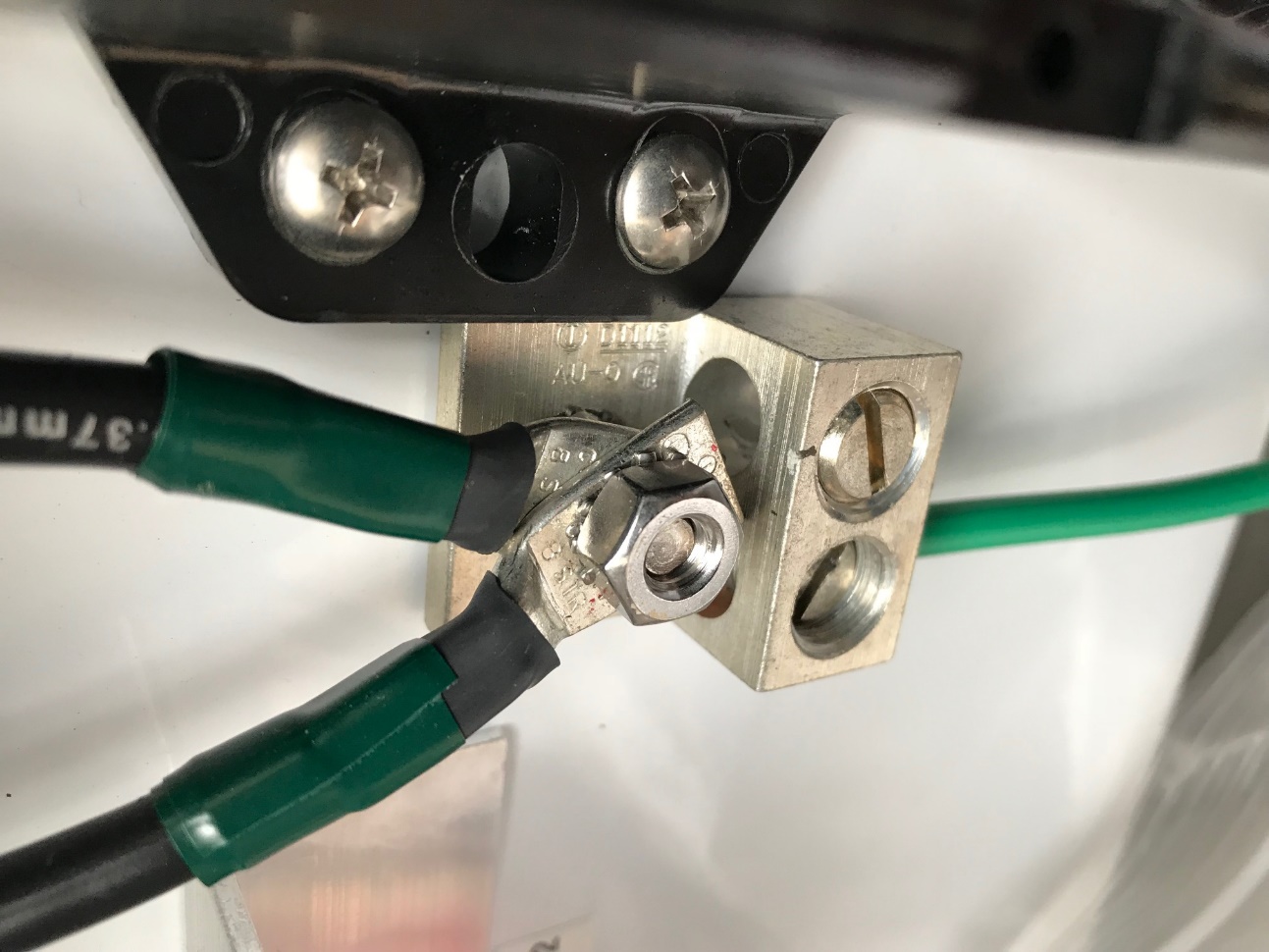 SCO Conference 2019
This is just wrong
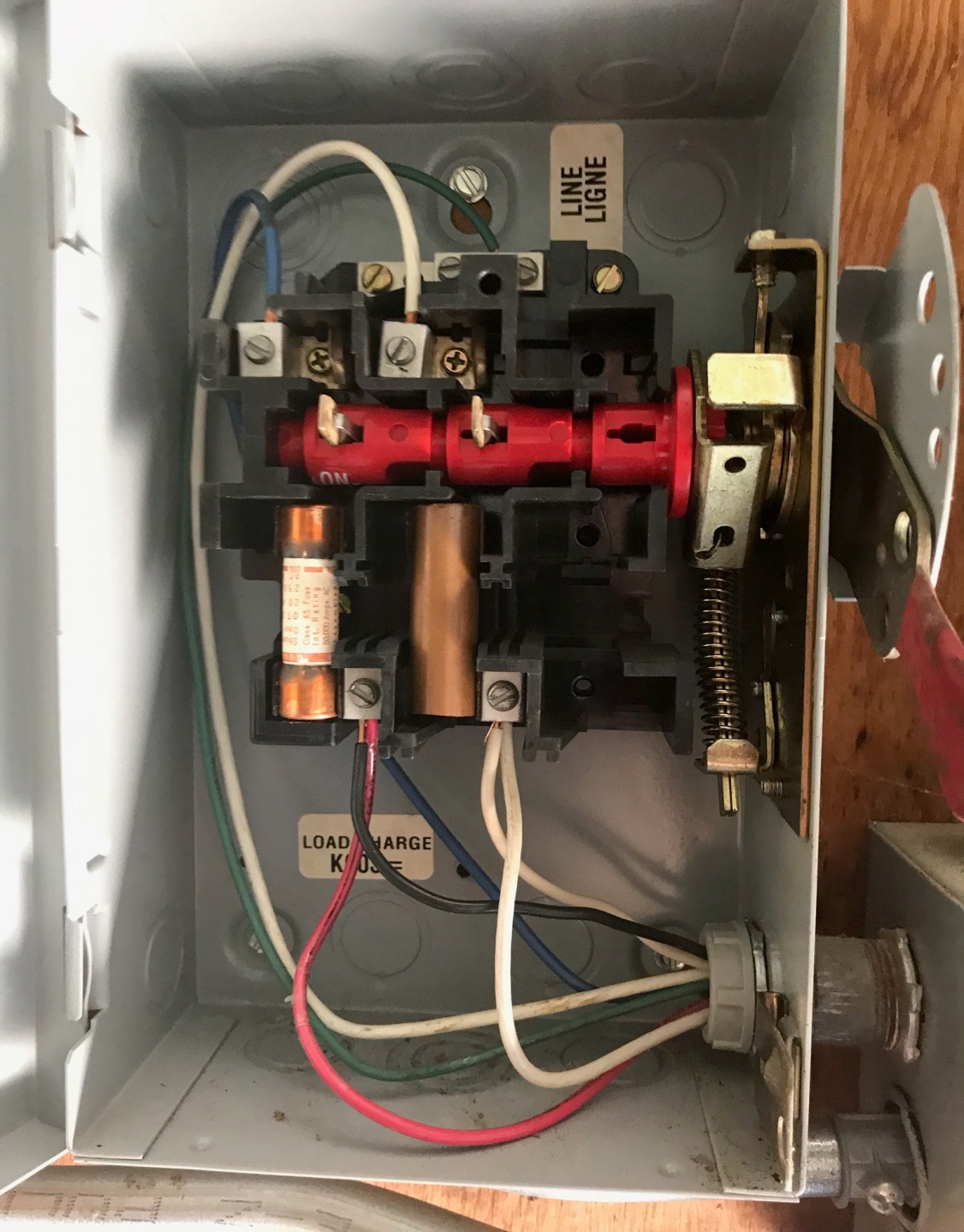 SCO Conference 2019
The worst possible location
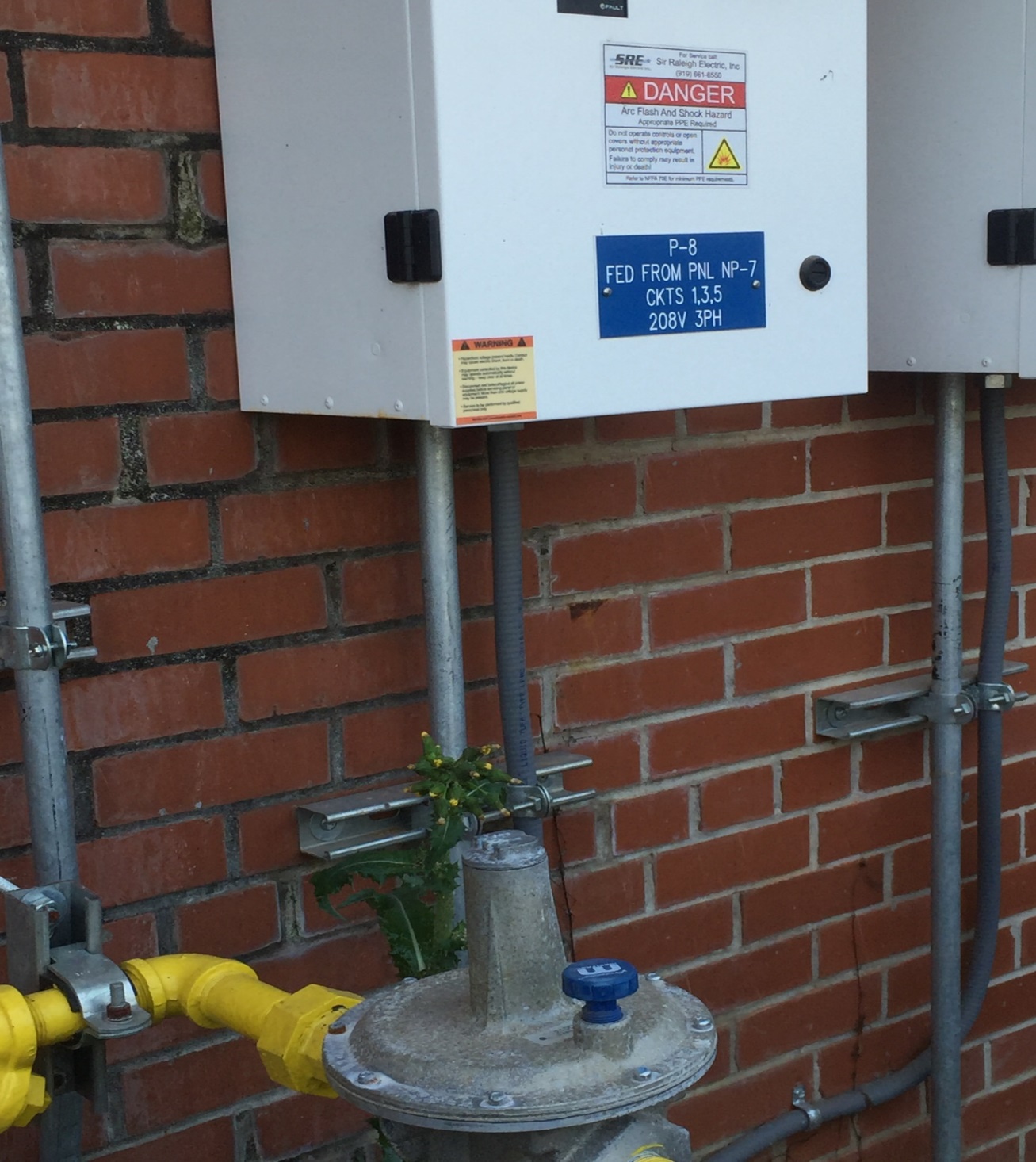 SCO Conference 2019
Who should fix this?
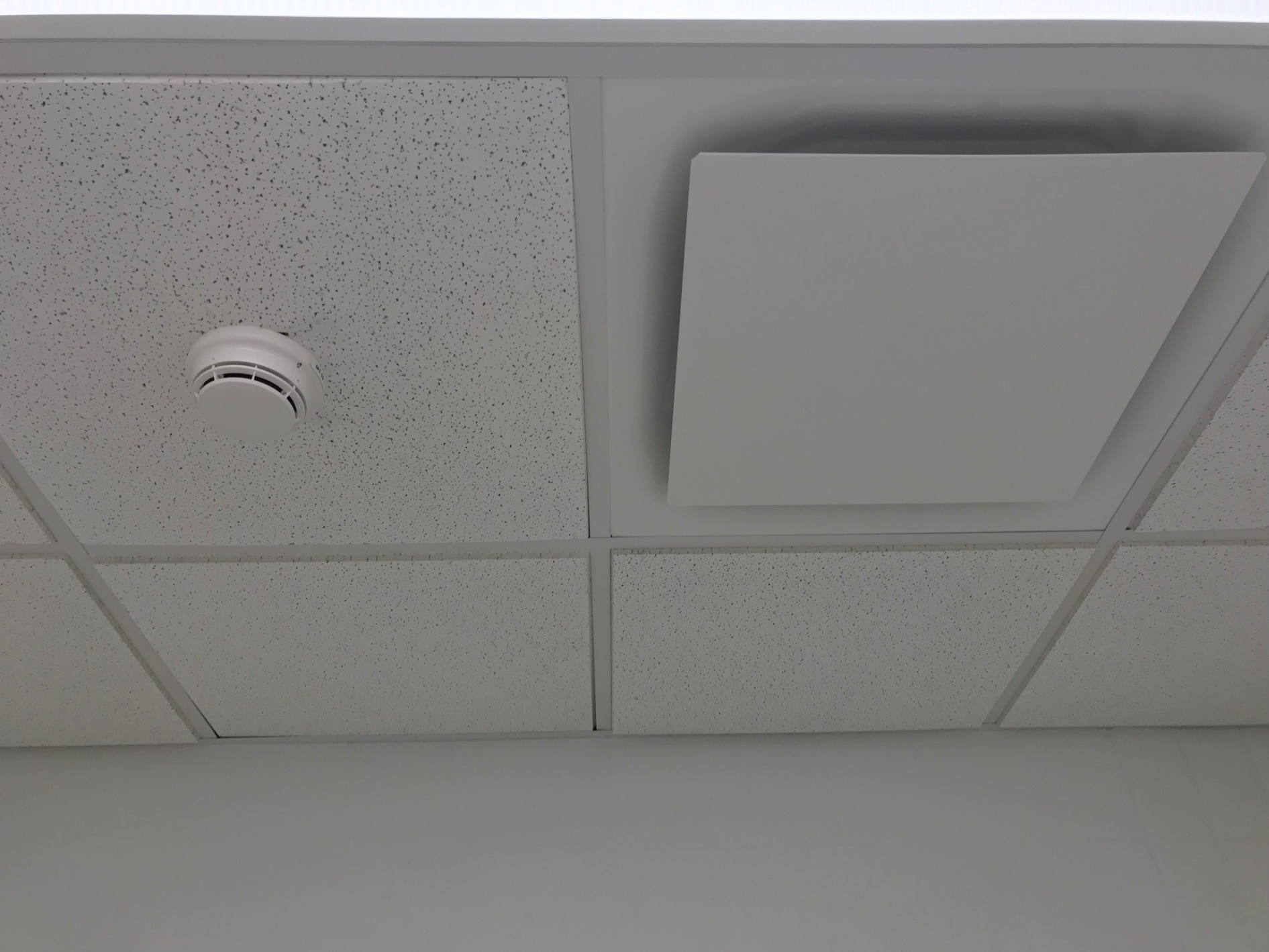 36” Min
SCO Conference 2019
Too early for a Life Safety inspection
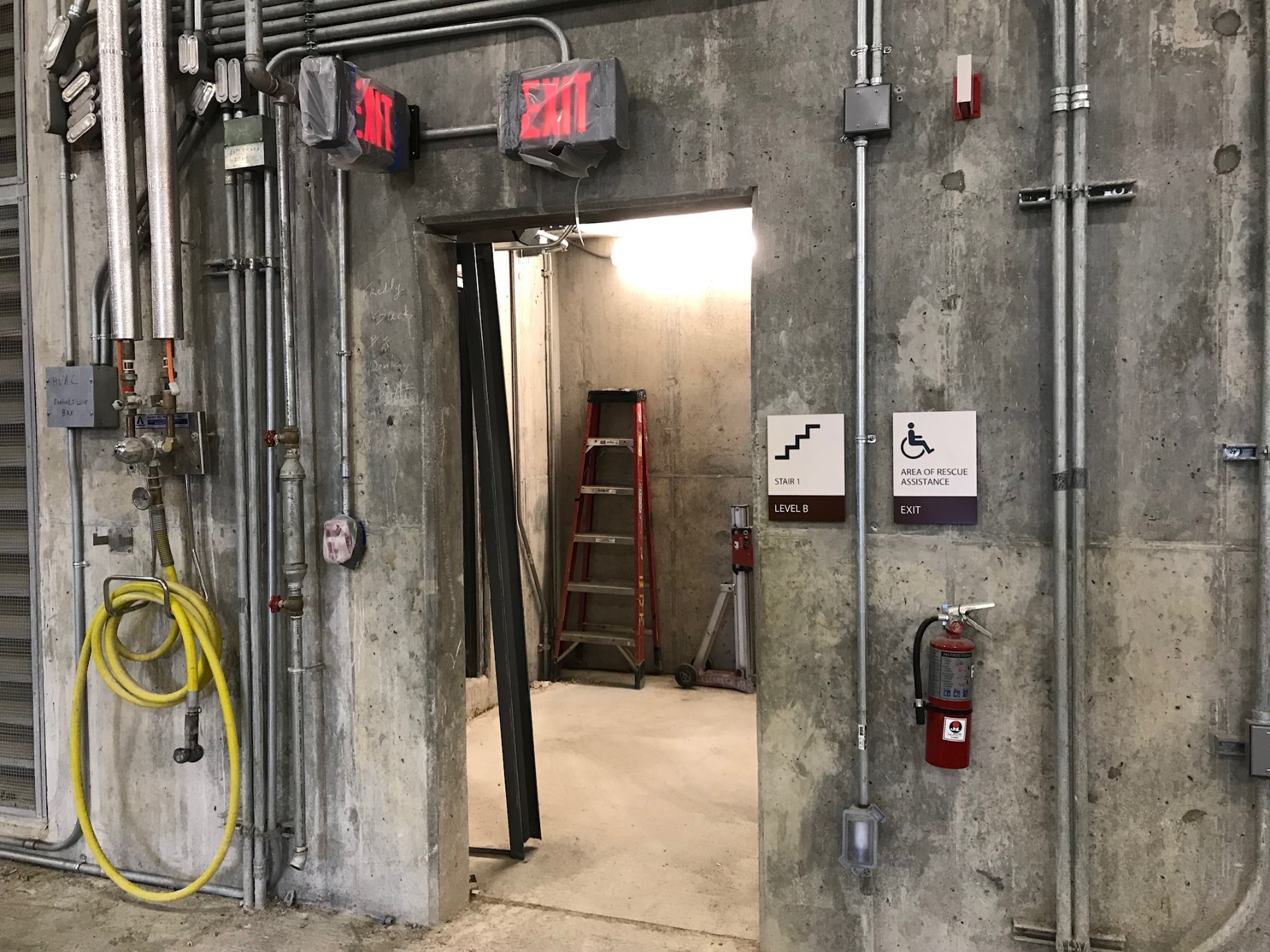 SCO Conference 2019
Just be consistent!
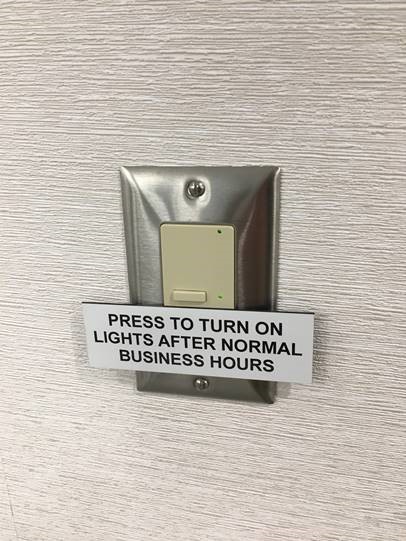 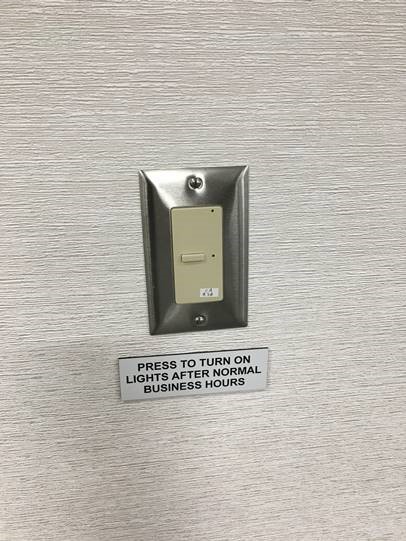 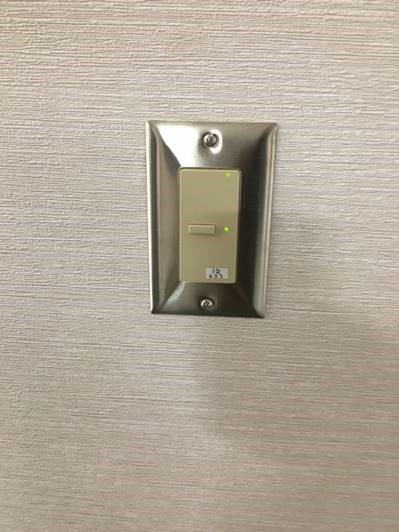 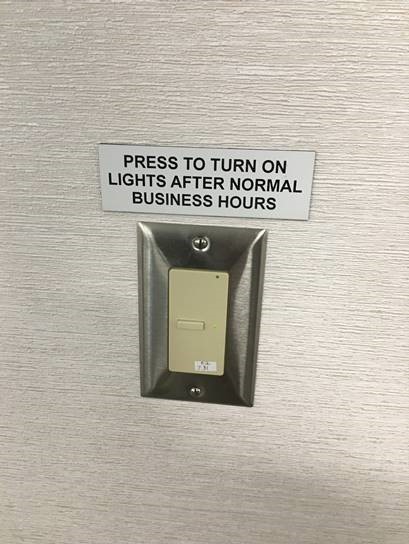 SCO Conference 2019
The “Very Careful” touch-up painter
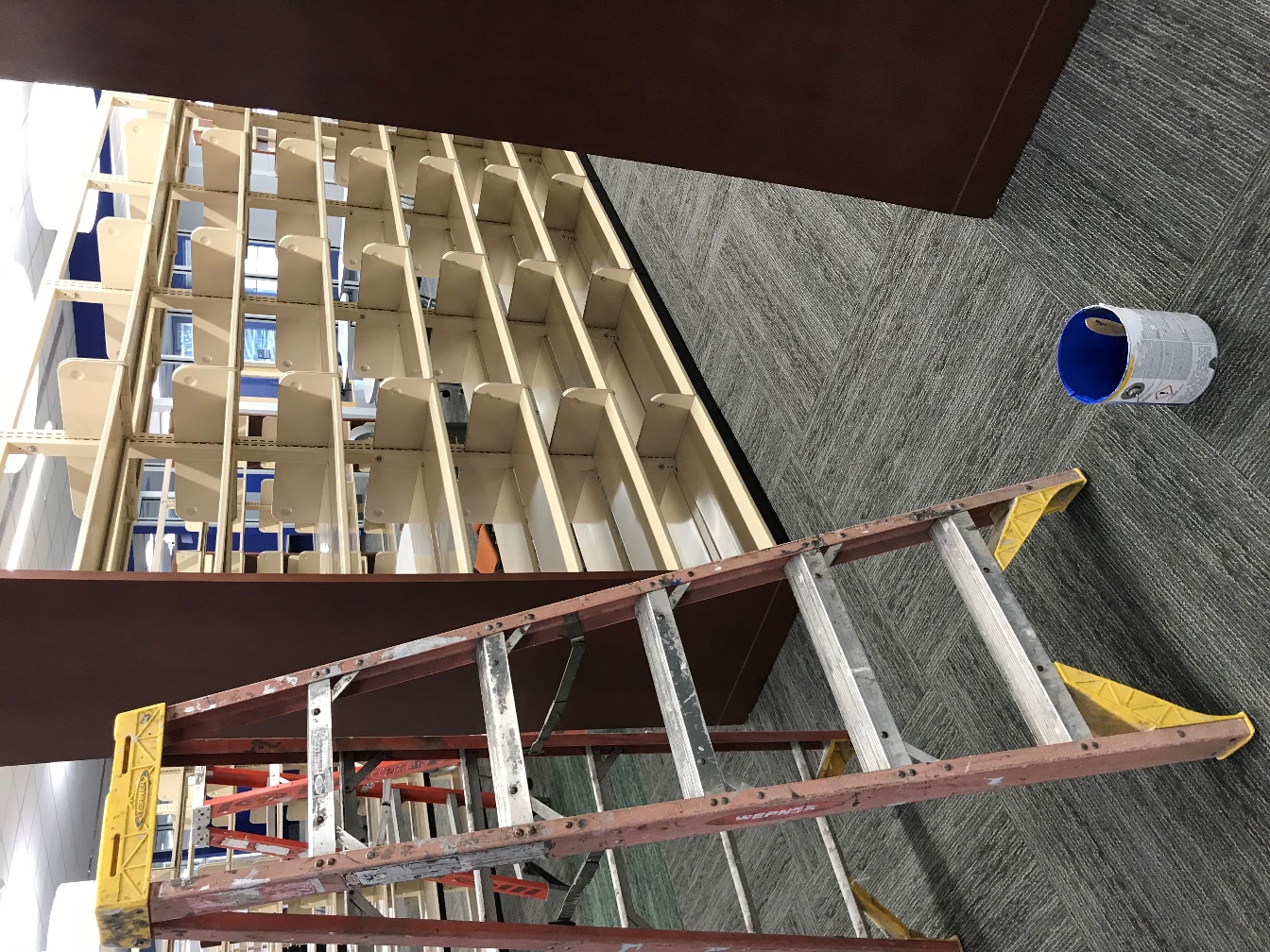 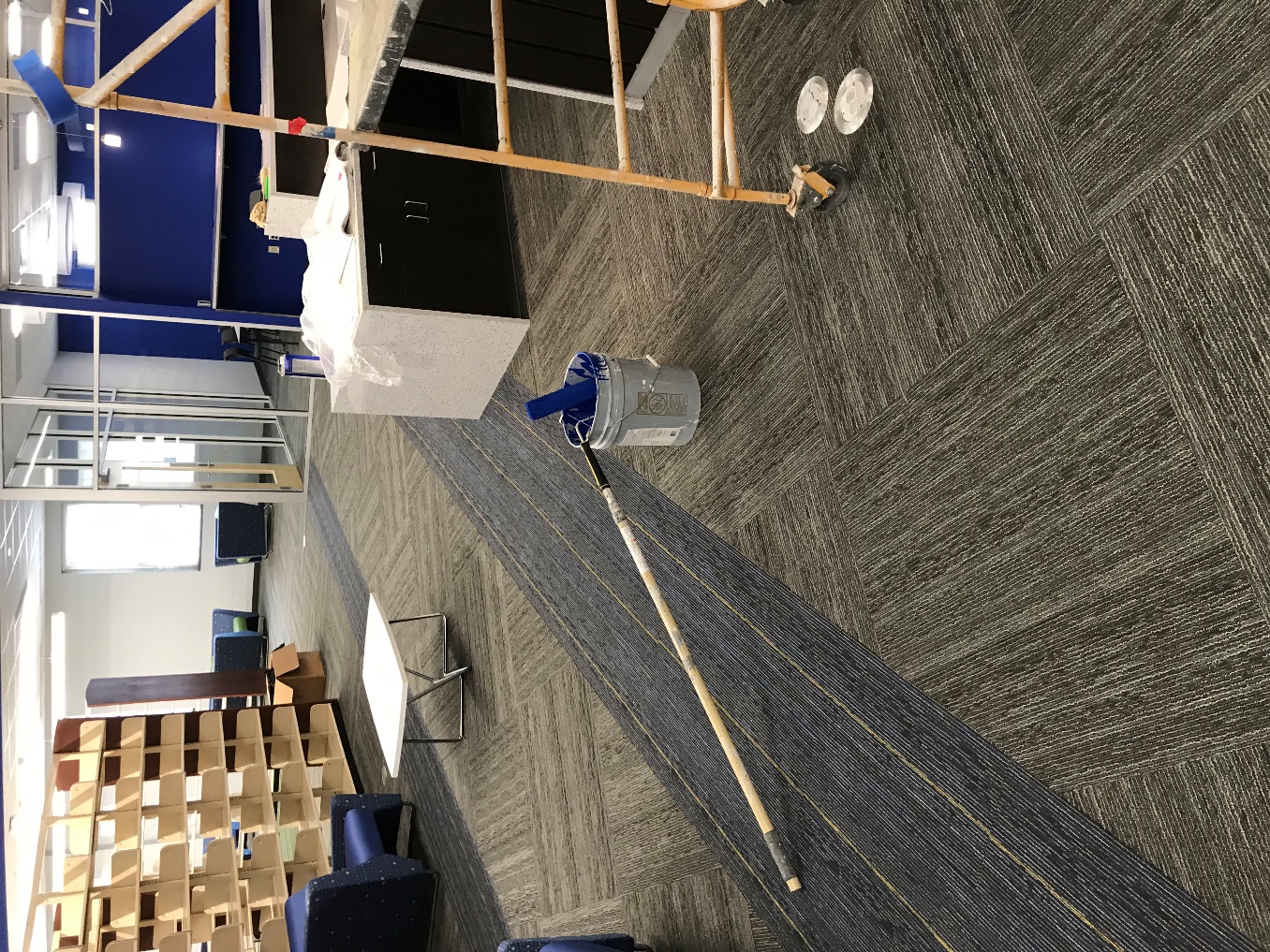 SCO Conference 2019
Oops
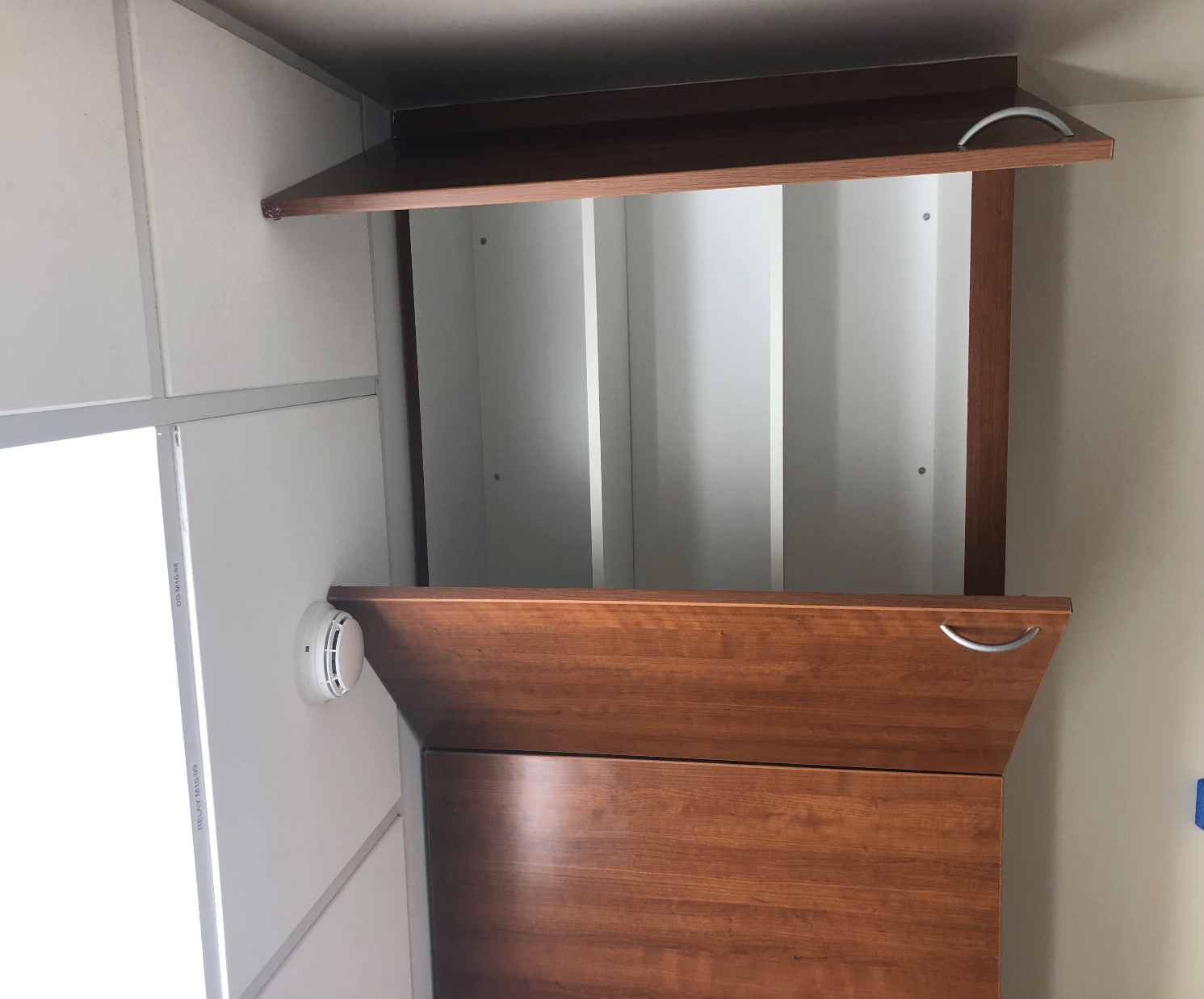 SCO Conference 2019
Do’s & don’ts in control wiring
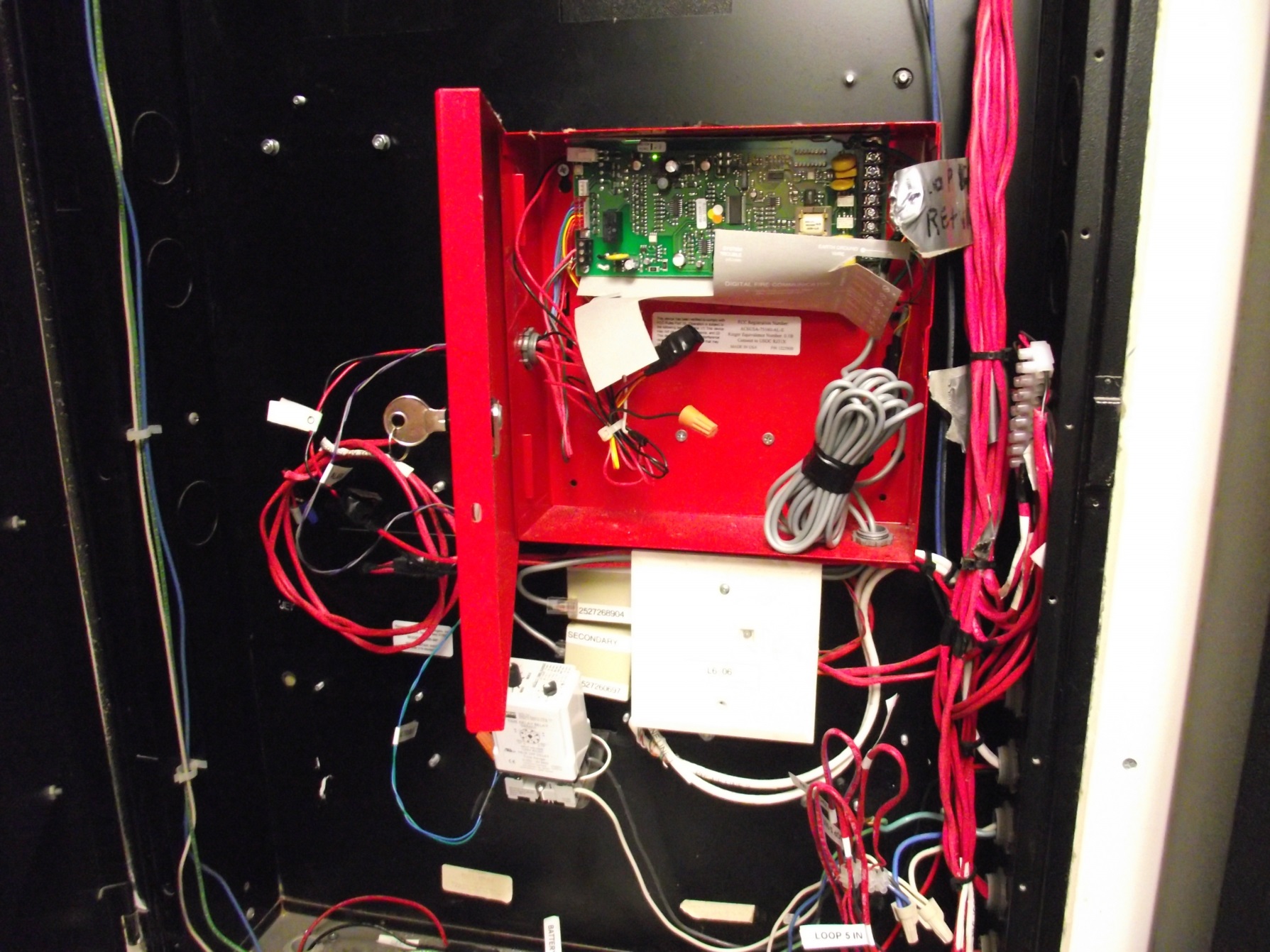 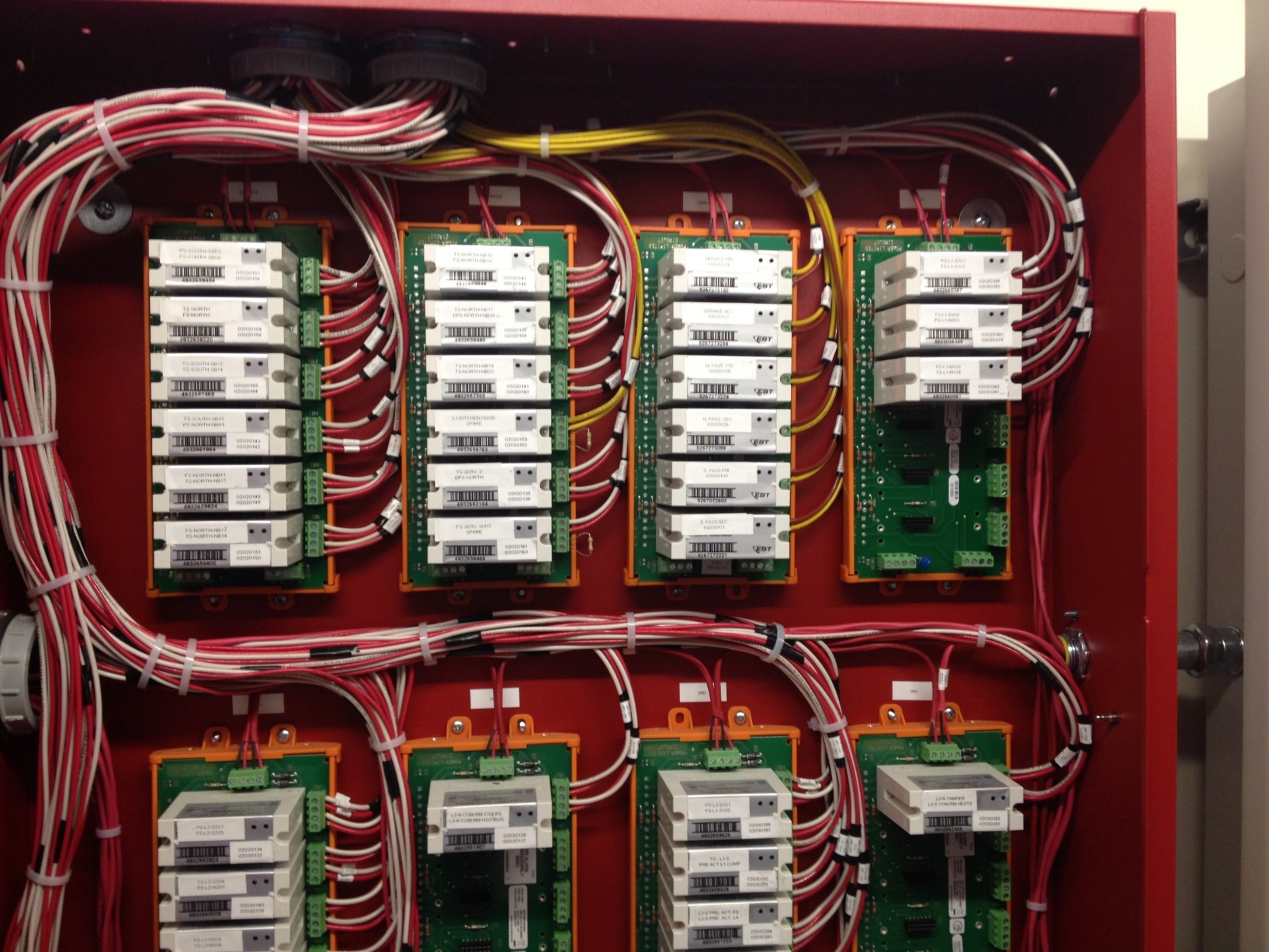 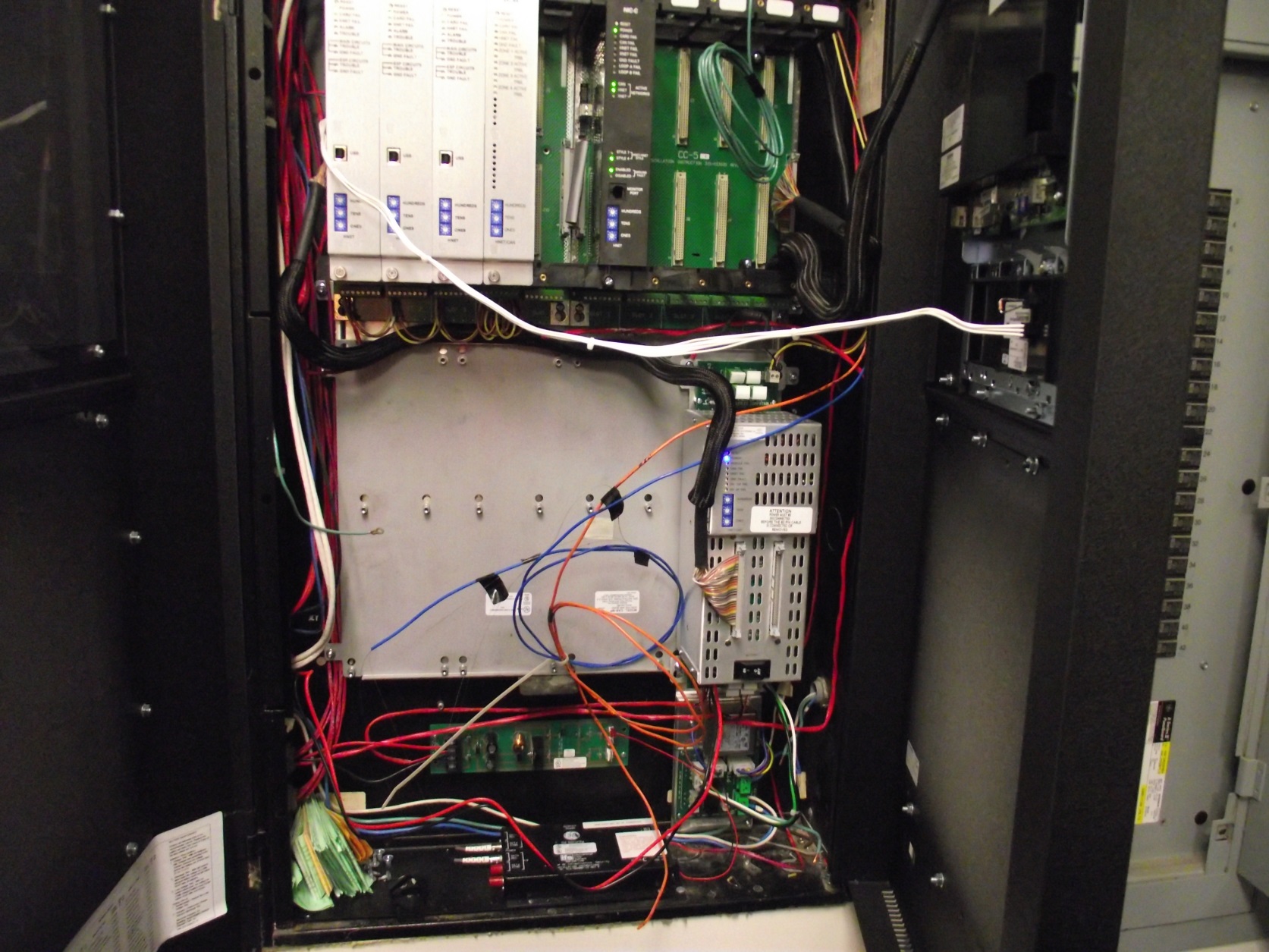 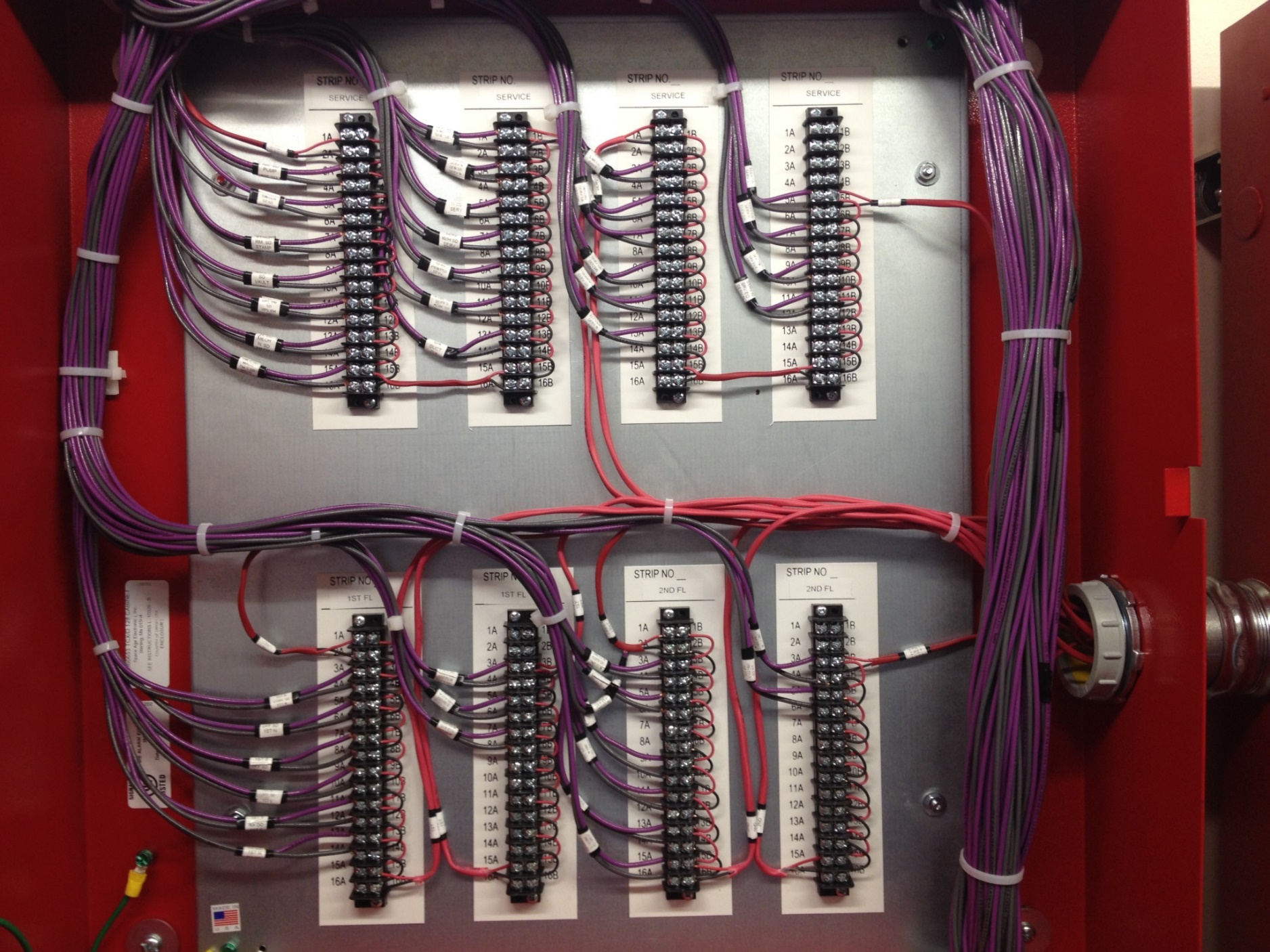 SCO Conference 2019
SCO Conference 2019
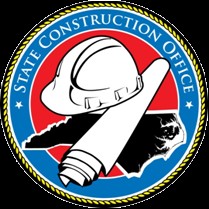 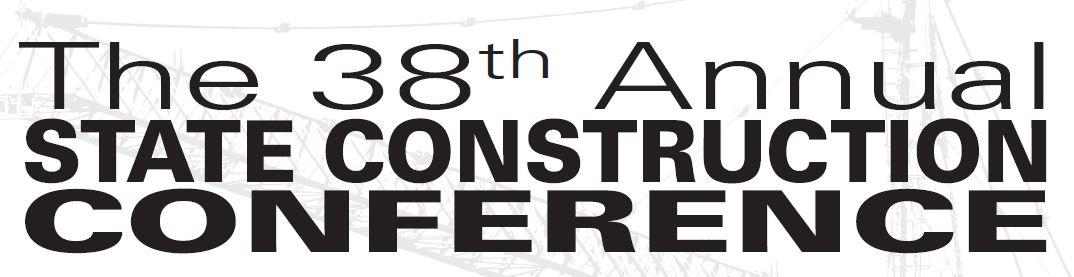 2018-2019 honorable mention
SCO Conference 2019
NCA&T New Student Center
Designers: Vines Architecture, RMF, Stewart Eng.
Contractors: JV Balfour Beatty / DH Griffin
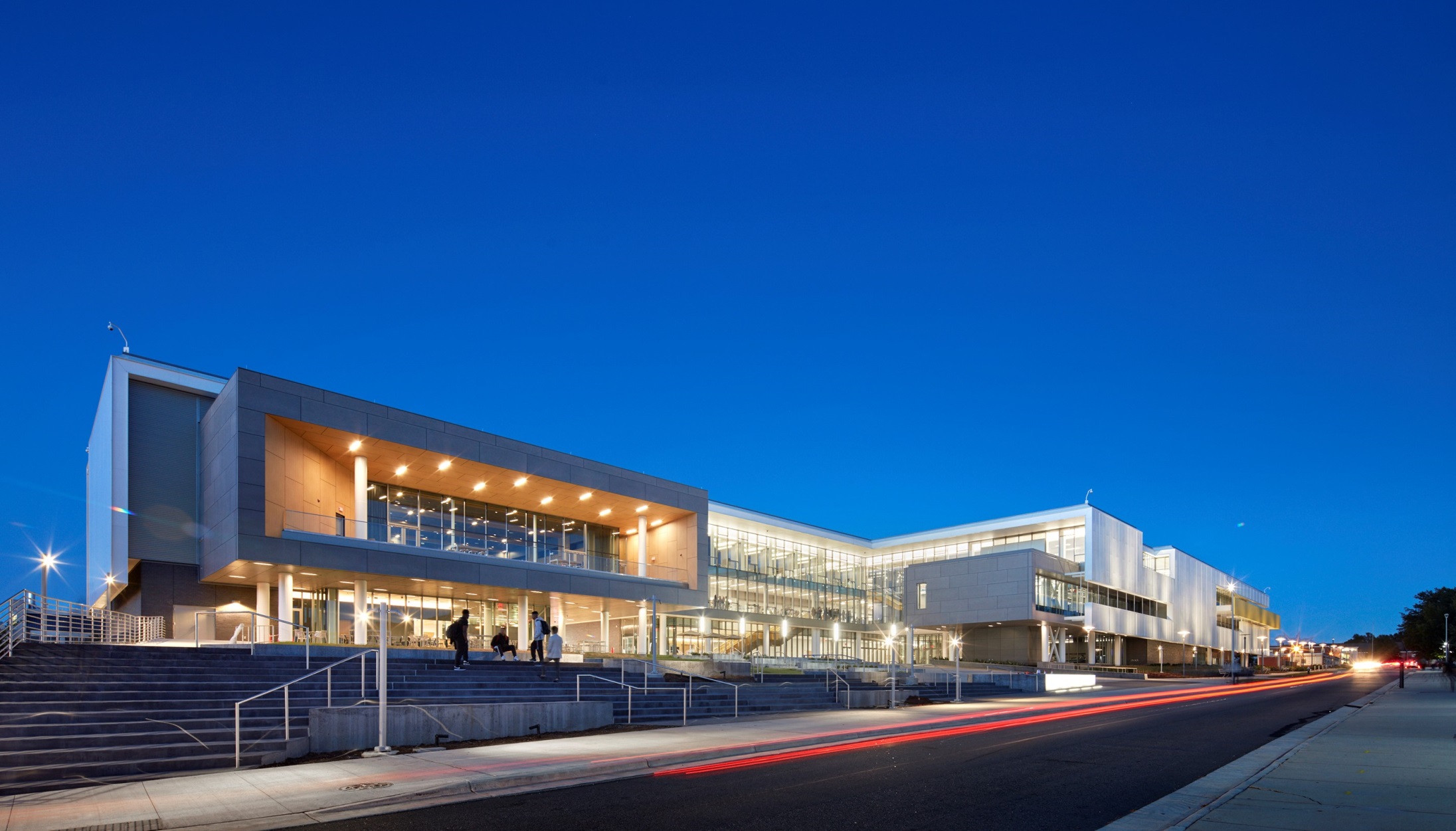 SCO Conference 2019
Jockey Ridge State Park – Fire Restoration
Designer: Cahoon & Kasten
Contractor: Godfrey Construction
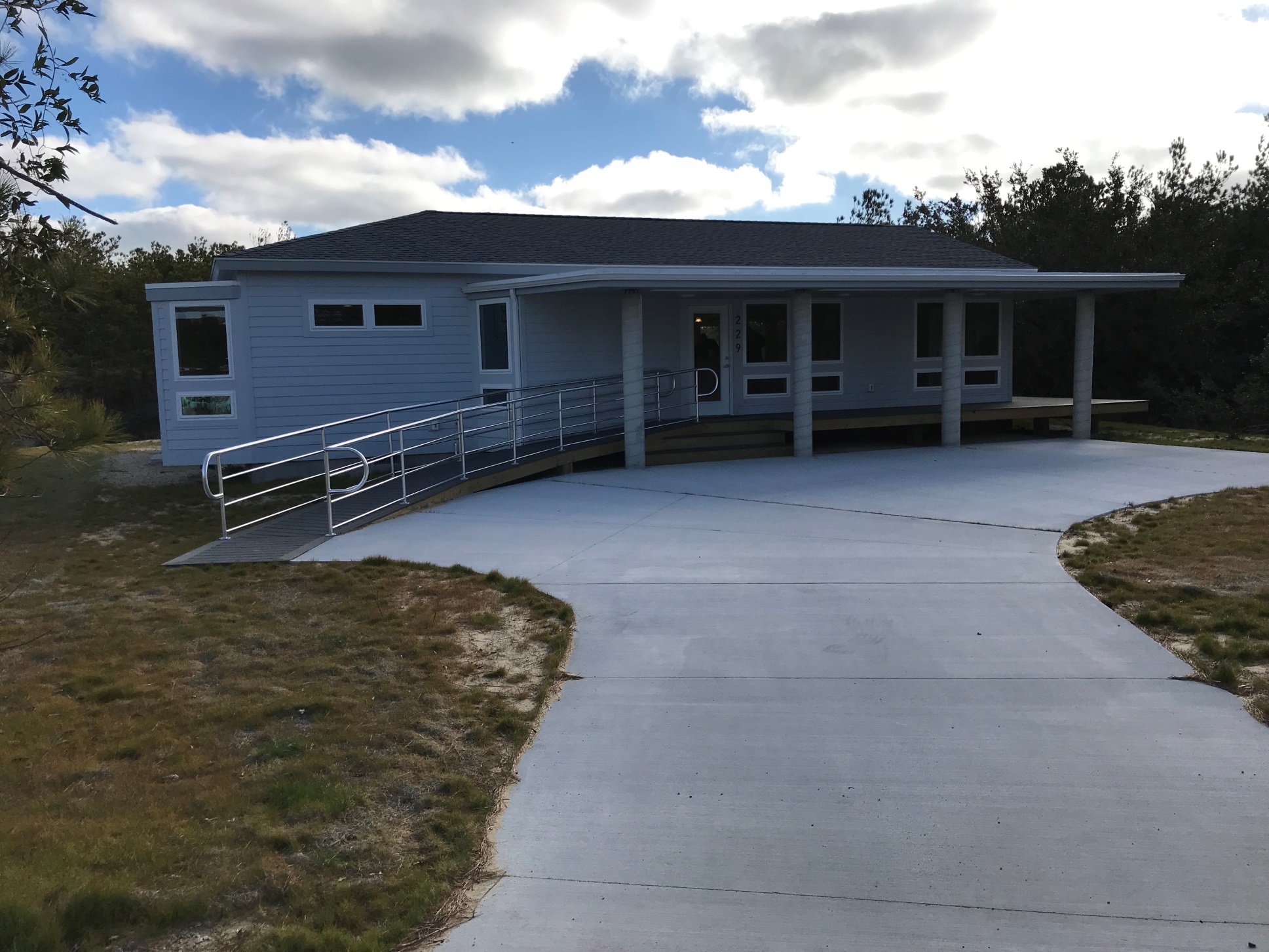 SCO Conference 2019
WSSU – Covington Hall
Designers: Lord, Aeck & Sargent
Contractors: JV Balfour Beatty / Holt Brothers
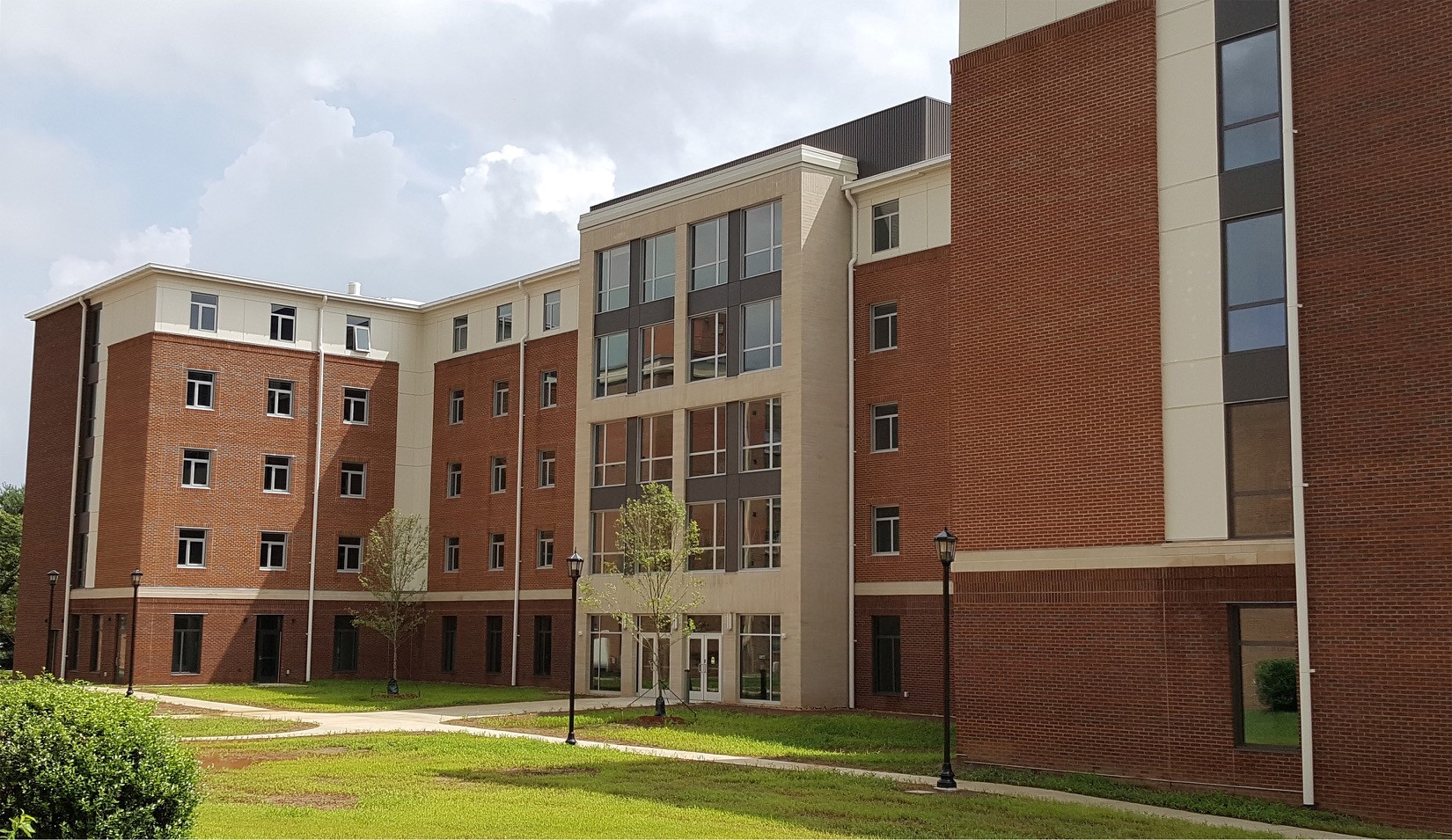 SCO Conference 2019
ECU –Student Union & Parking Deck
Designers: Perkins & Will, AEI, Stewart Eng.
Contractors: JV TA Loving, Barnhill & Metcon
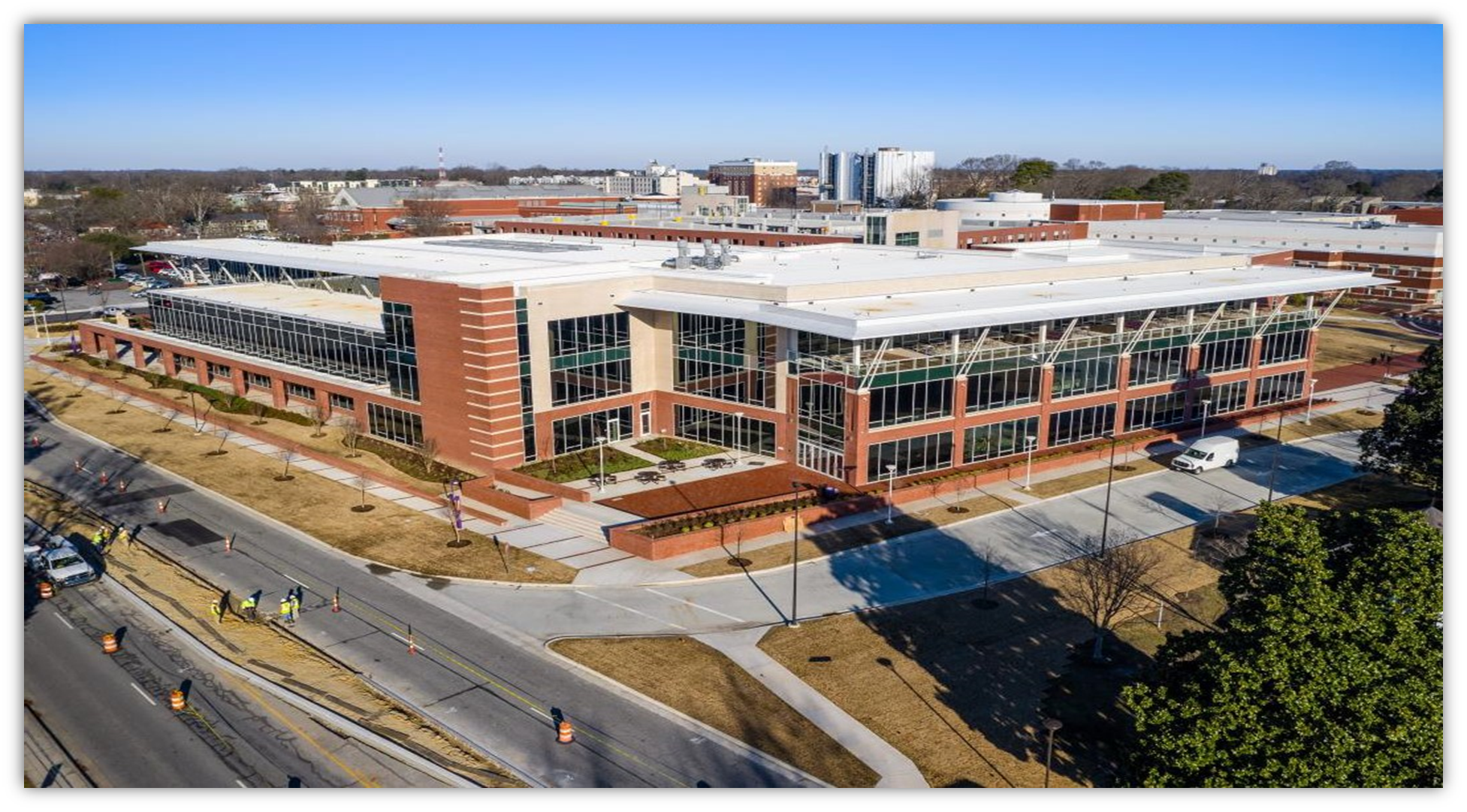 UNC –Fetzer Stadium & Indoor Practice Facility
Designer: CRA Associates
Contractors: JV with TA Loving / Clancey & Theys
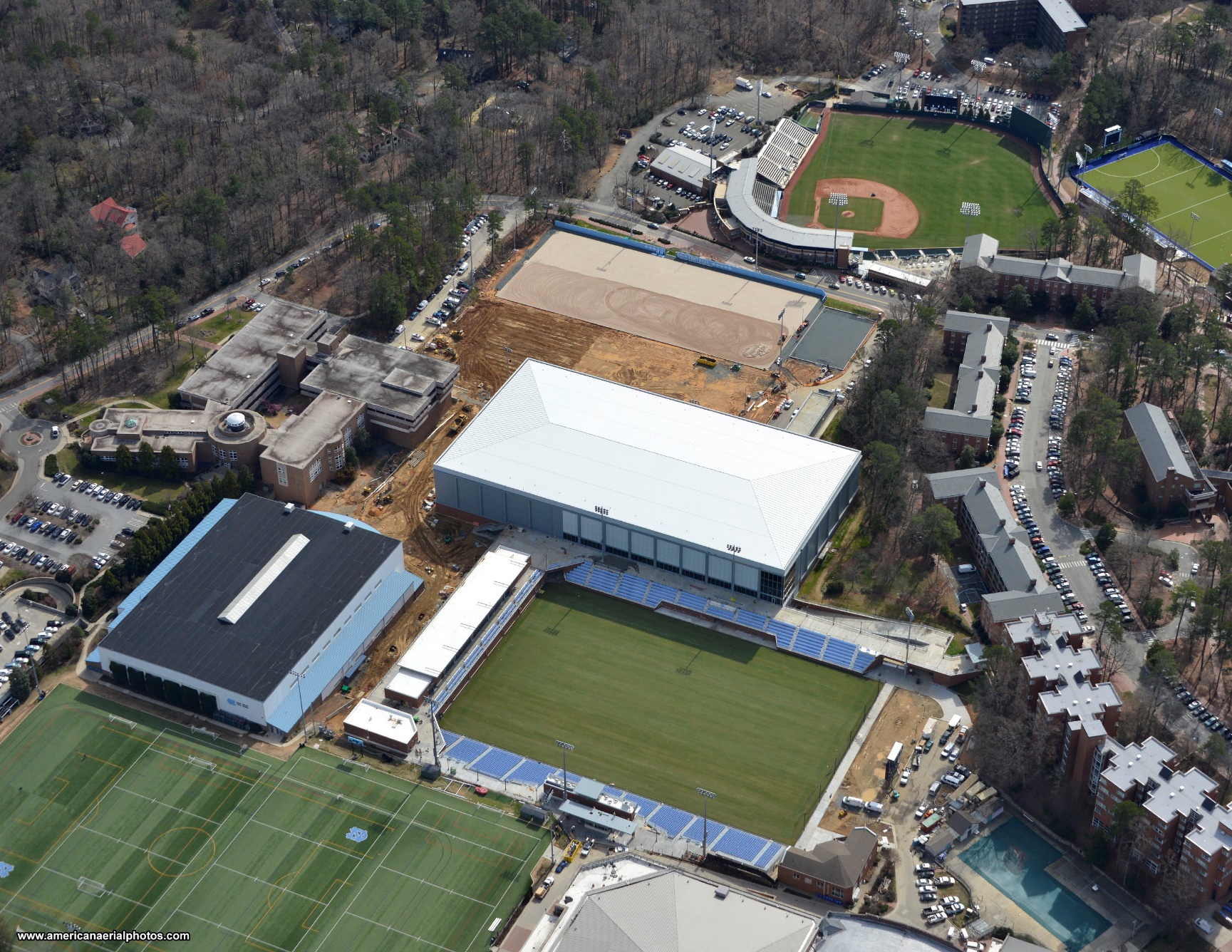 WCU –Brown Building Renovation & Addition
Designer: Watson Tate Savory
Contractor: Vannoy Construction
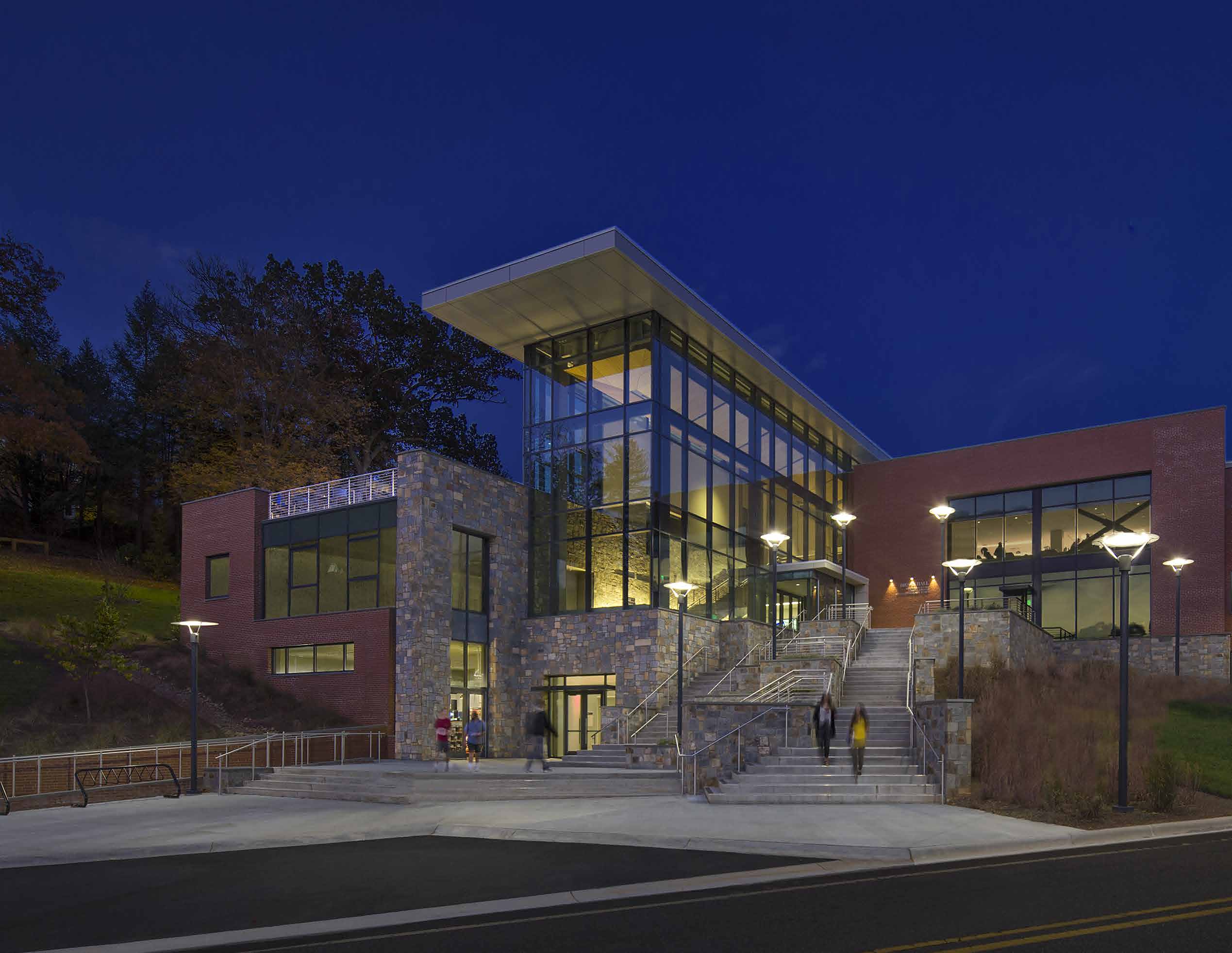 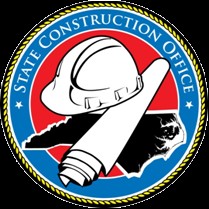 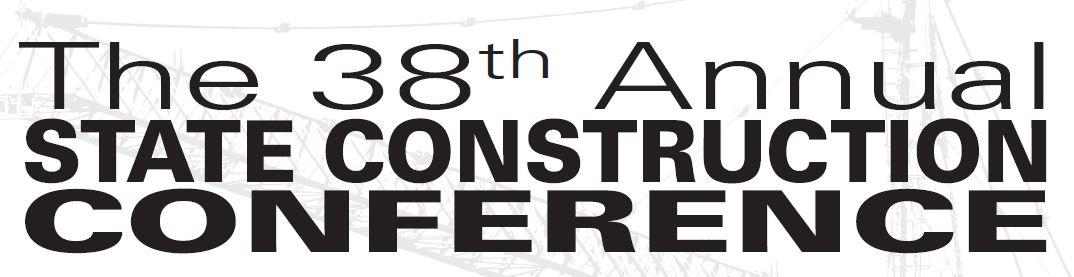 Thank you
Questions? Send email to
Latif.kaid@doa.nc.gov
SCO Conference 2019